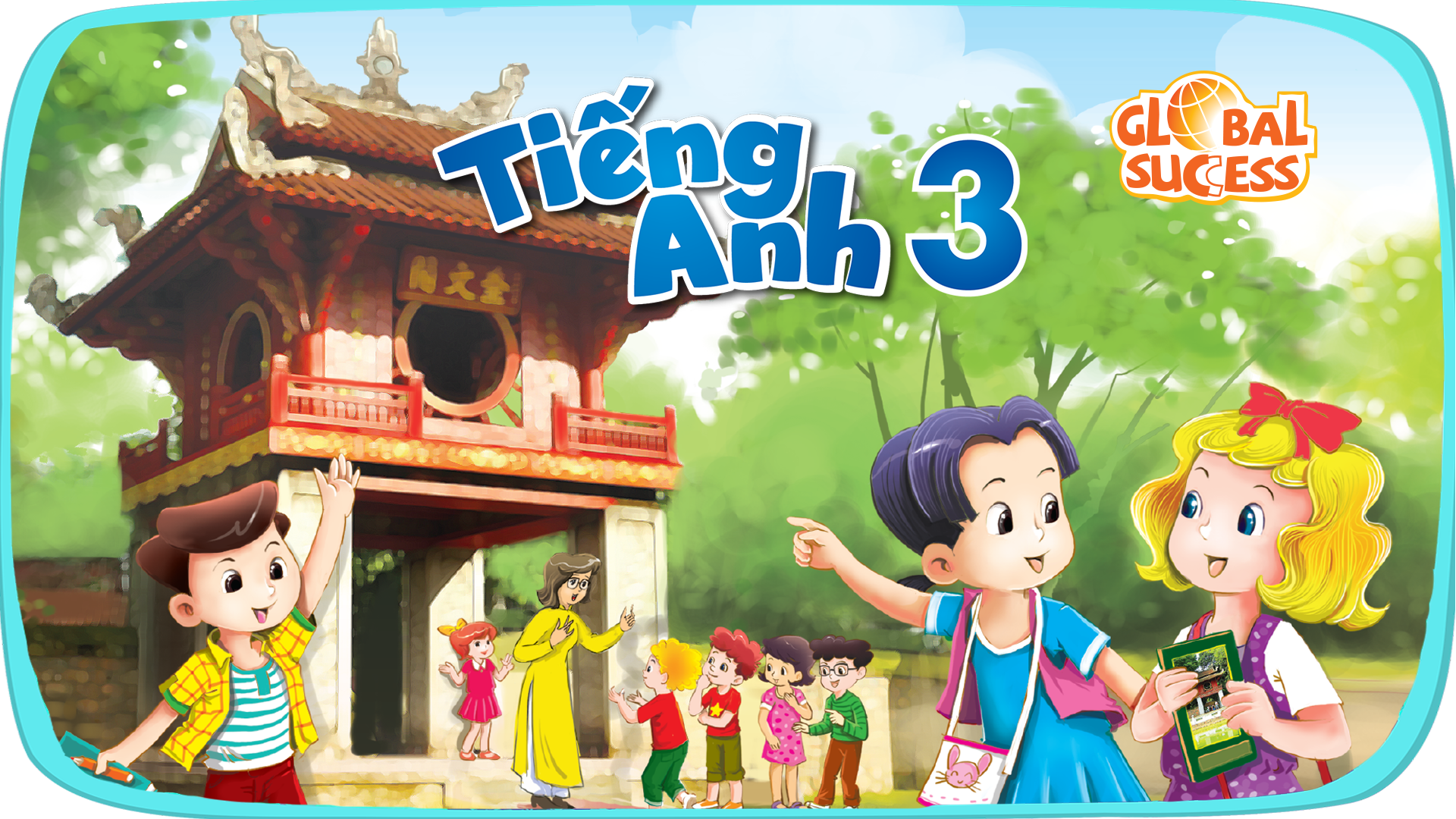 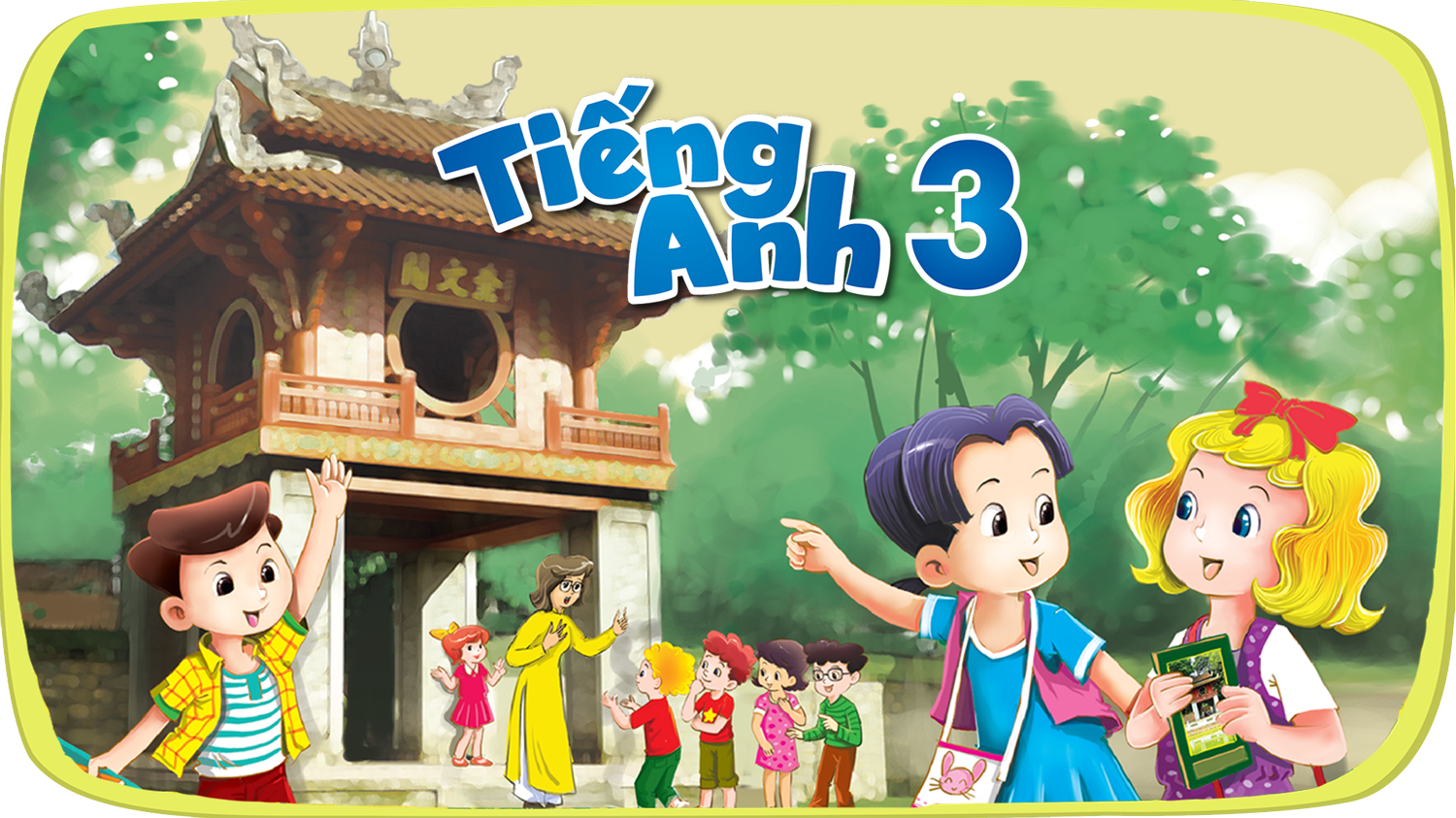 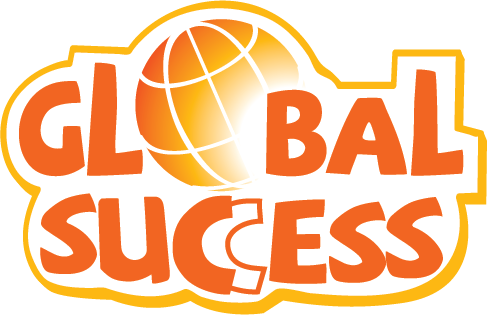 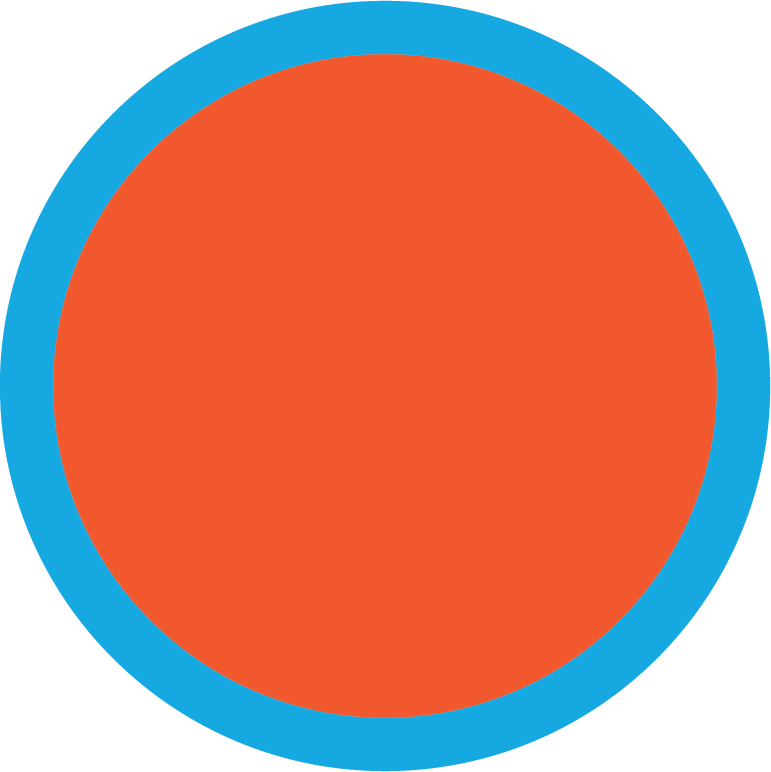 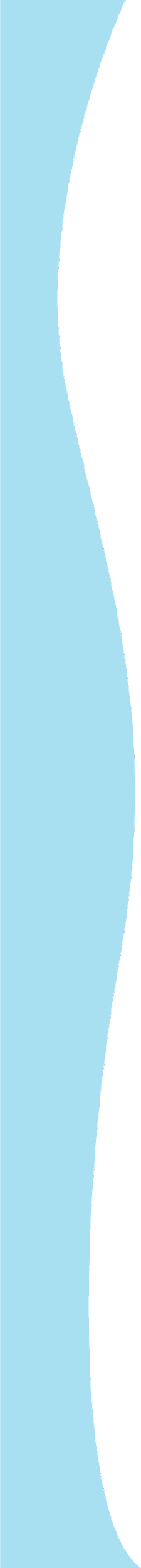 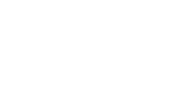 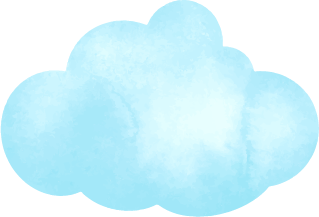 9
Colours
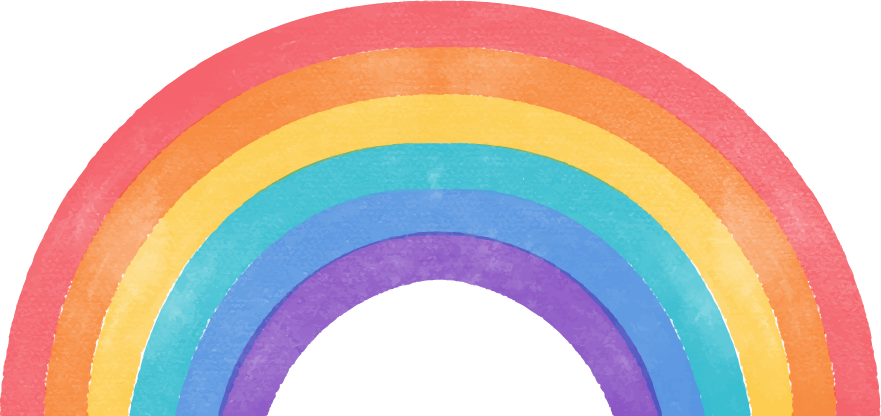 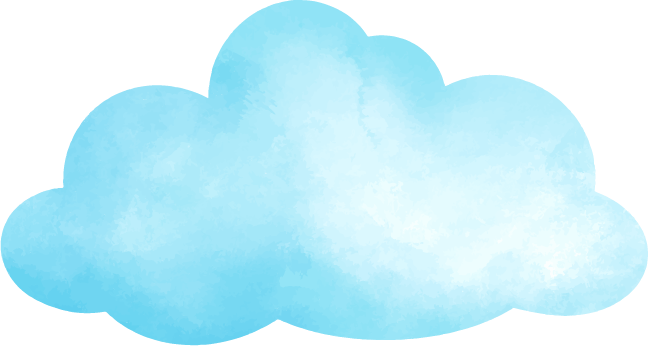 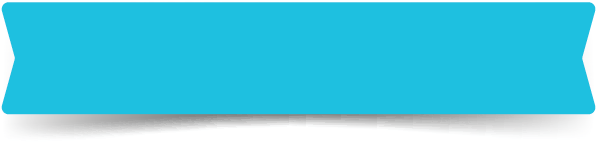 LESSON 3
Period 6
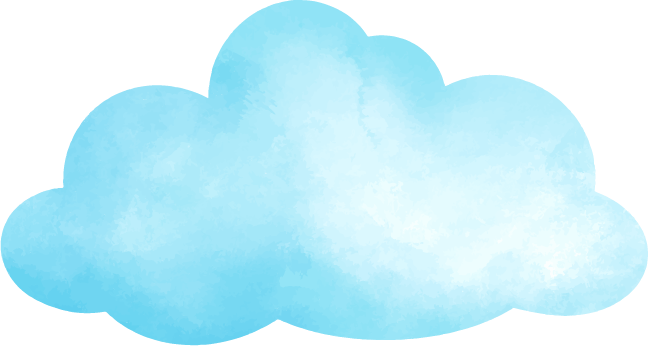 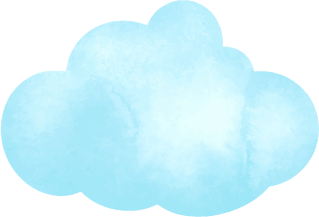 01
Warm-up and review
Look and say the colours.
The fastest gets 2 points.
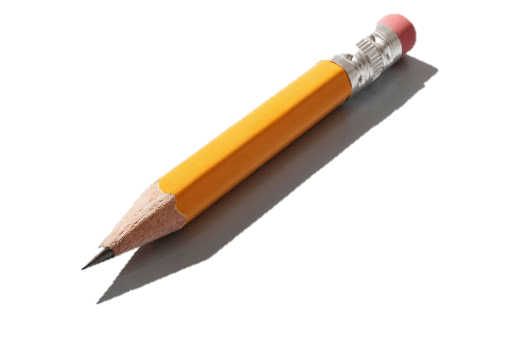 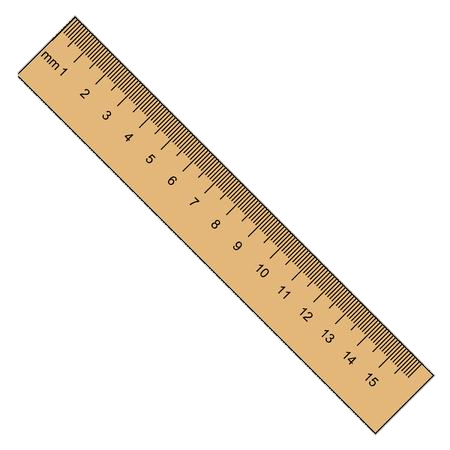 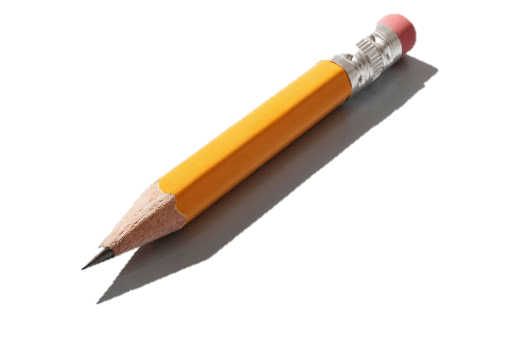 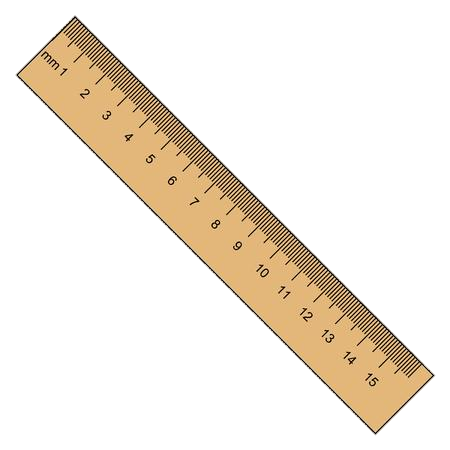 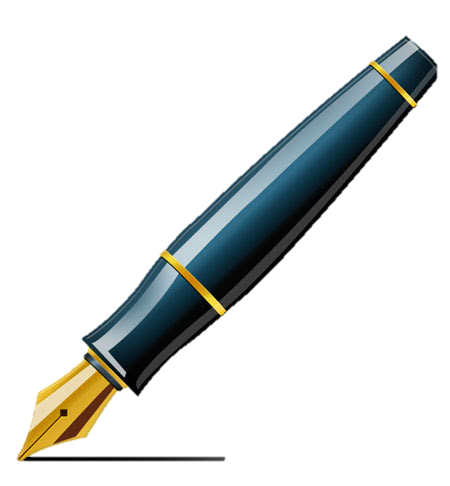 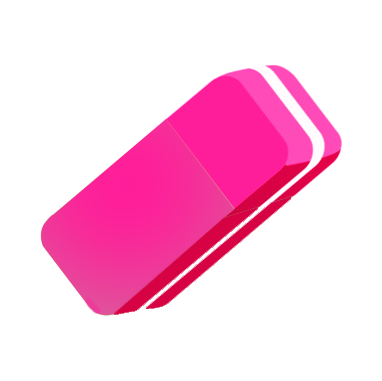 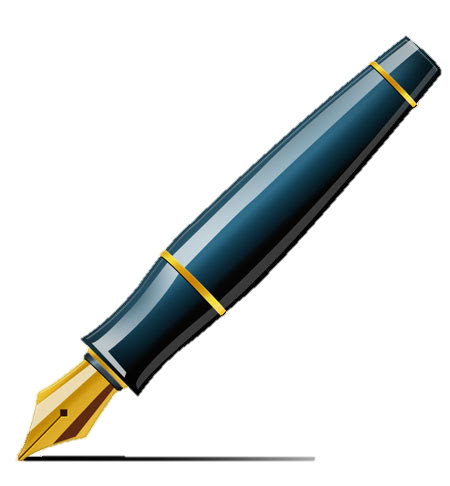 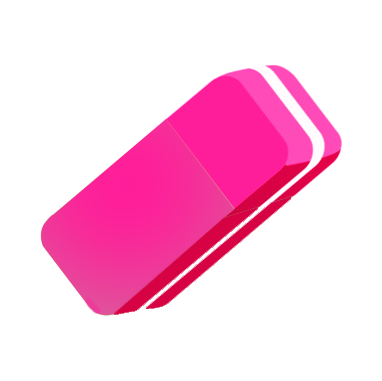 brown
black
pink
yellow
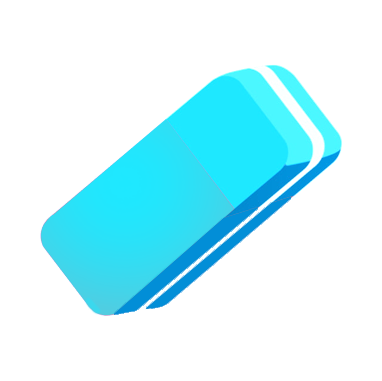 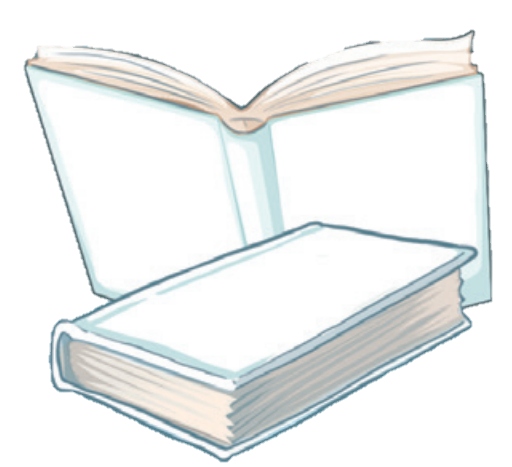 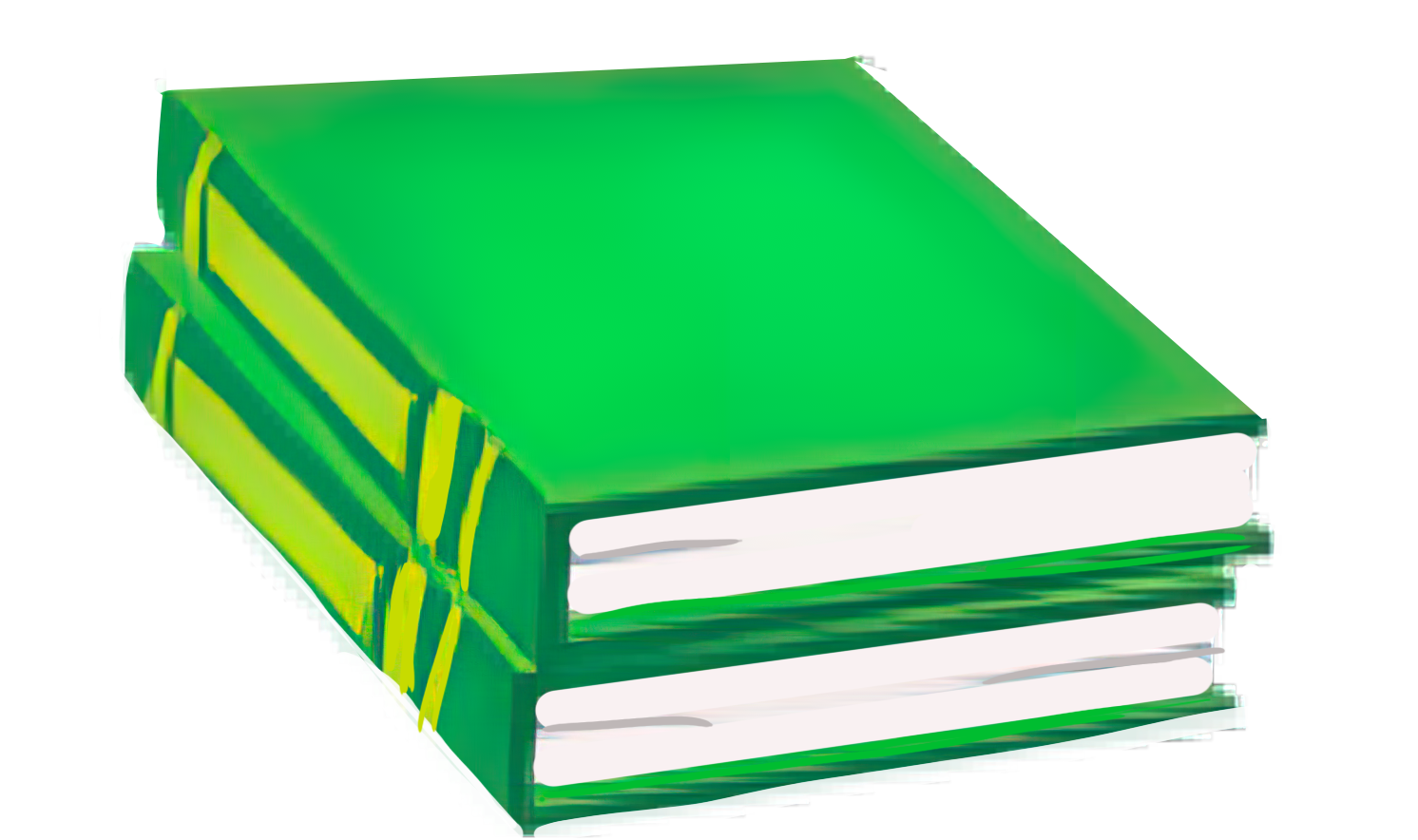 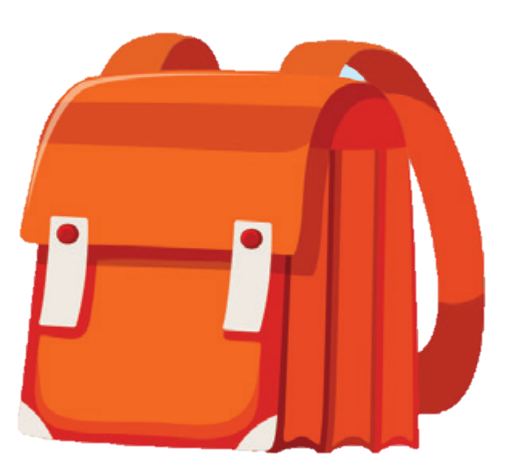 blue
white
orange
green
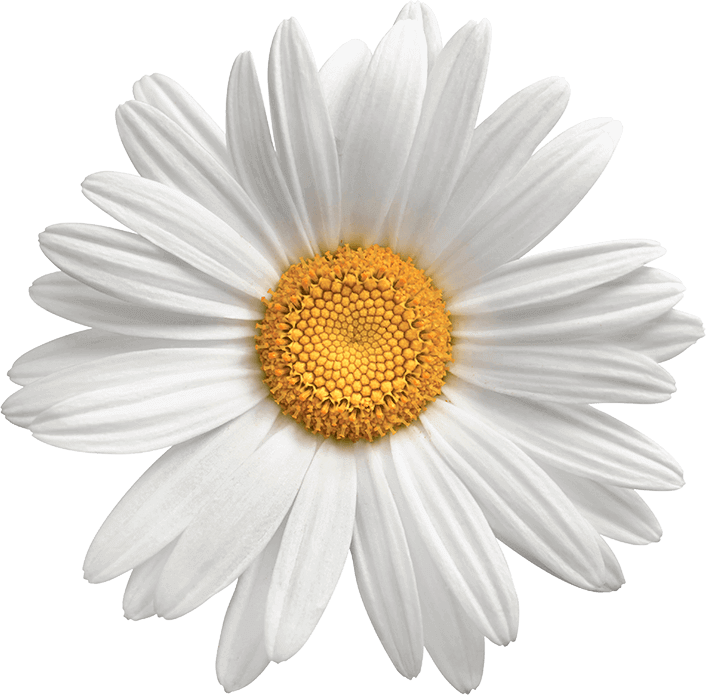 = 1 point
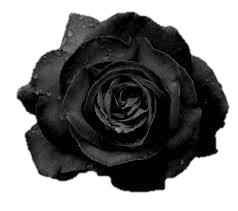 = - 2 points
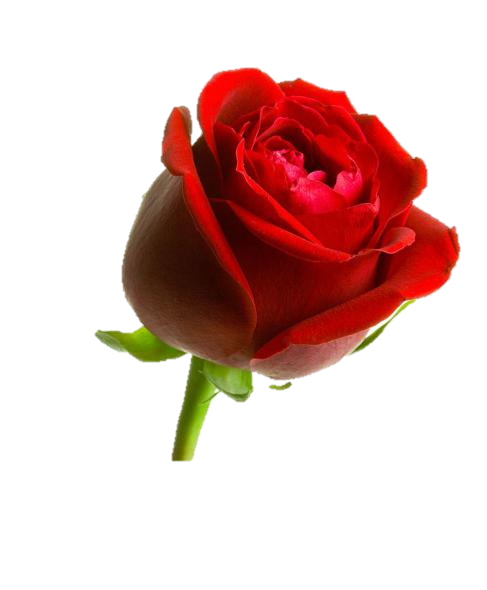 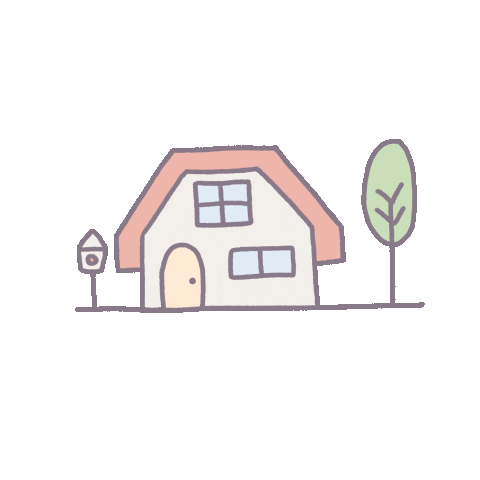 = 5 points
TEAM 1
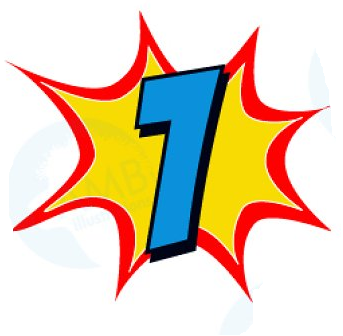 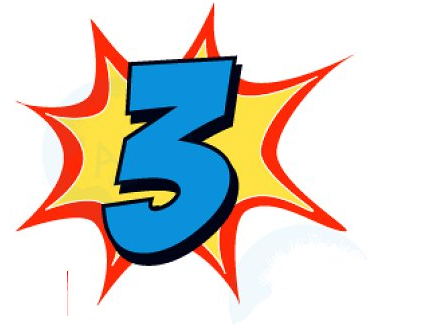 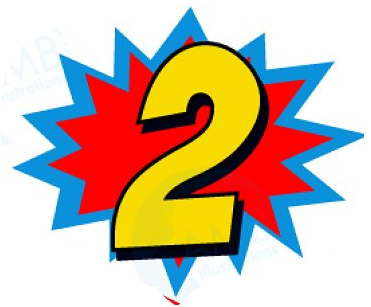 TEAM 2
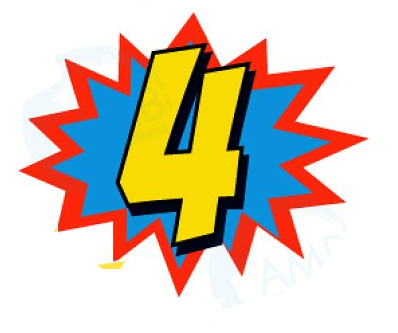 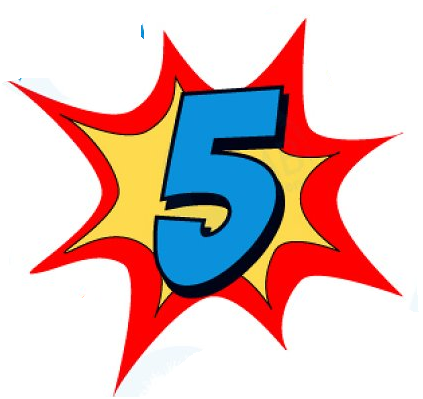 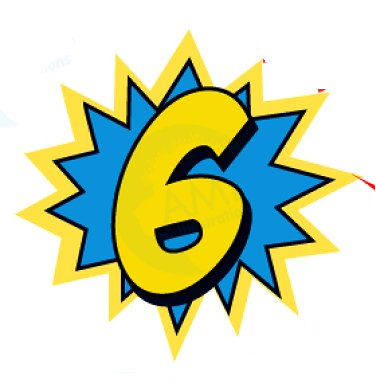 TEAM 3
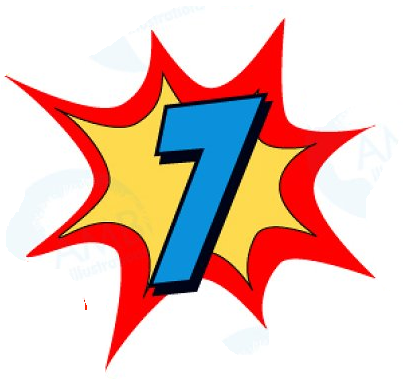 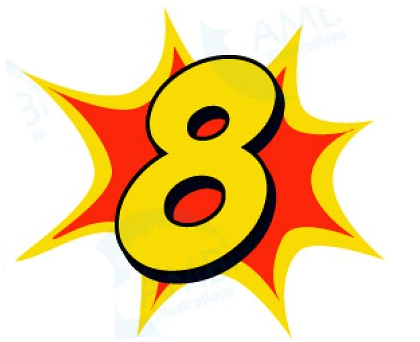 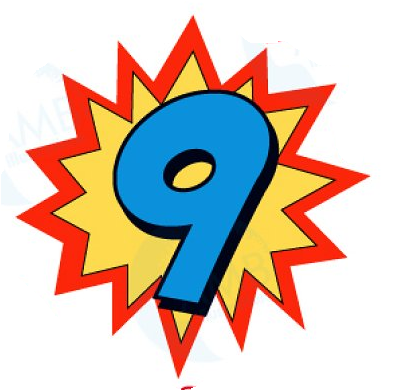 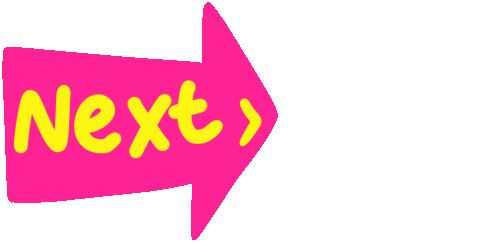 [Speaker Notes: Divide the class into three teams.
Each team takes turn choosing a number. Then answers the questions. 
Calculate the points by the number of flowers on each questions.]
What colour are they?
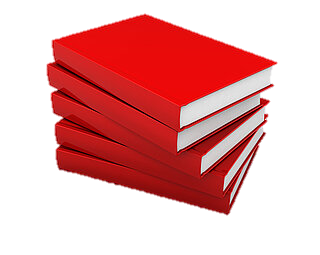 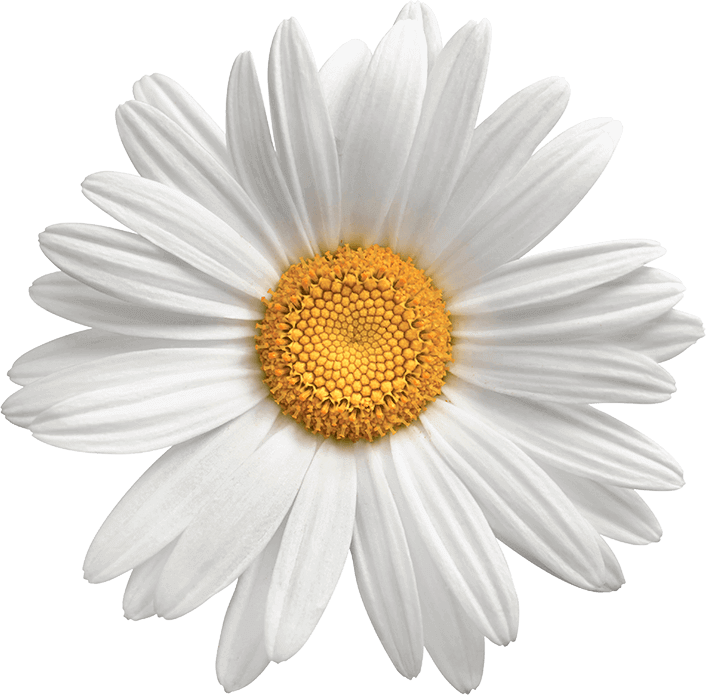 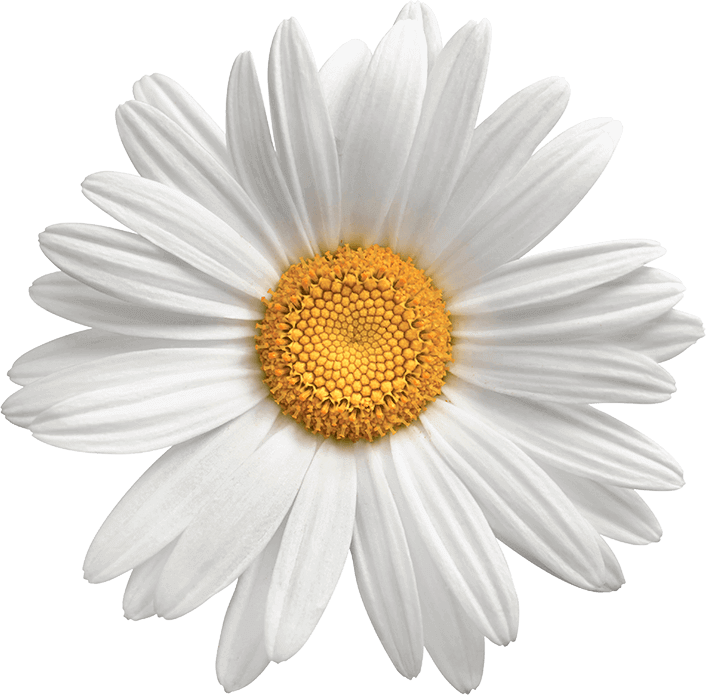 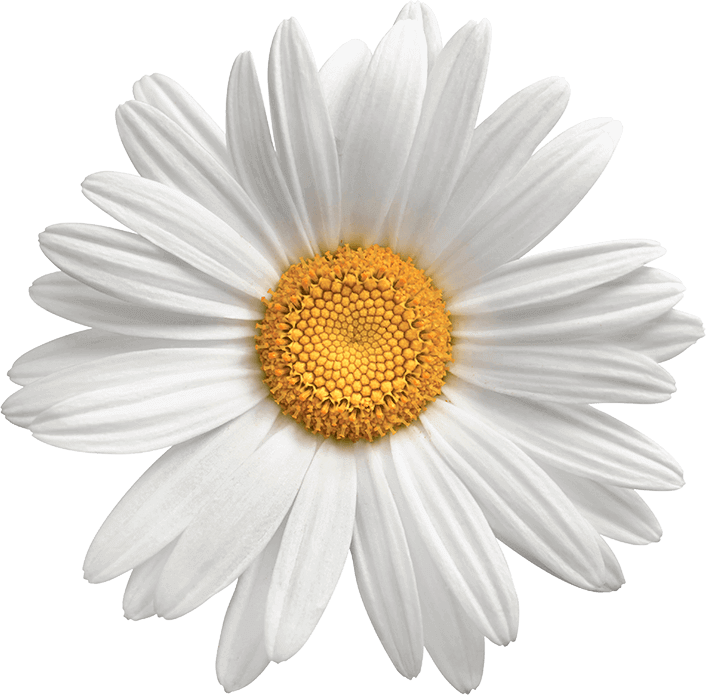 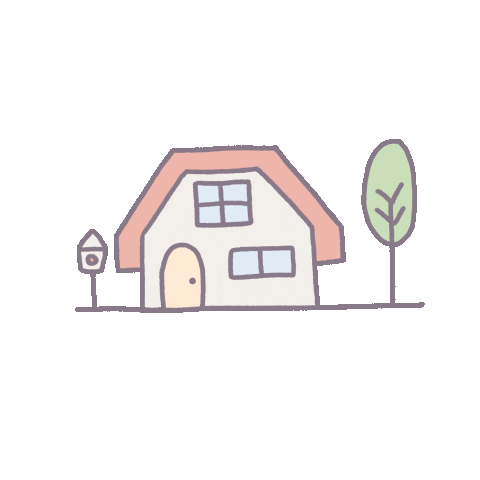 They’re red.
[Speaker Notes: - Click the house to go back.]
What colour is it?
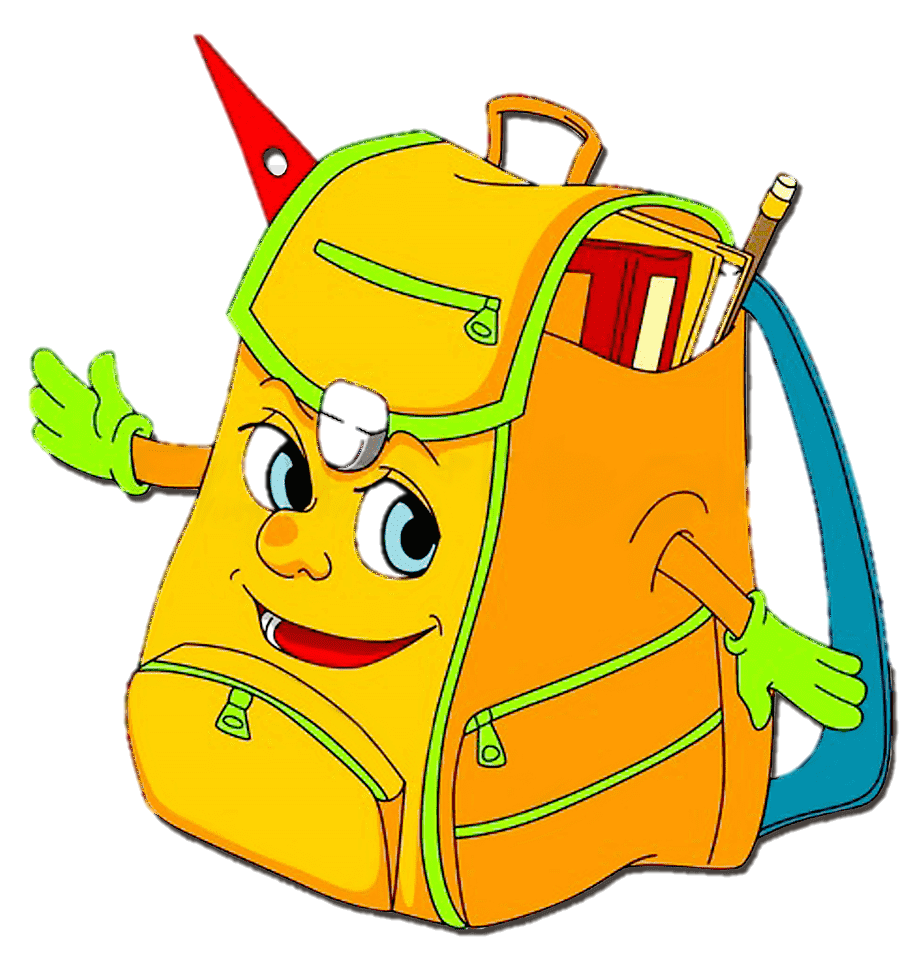 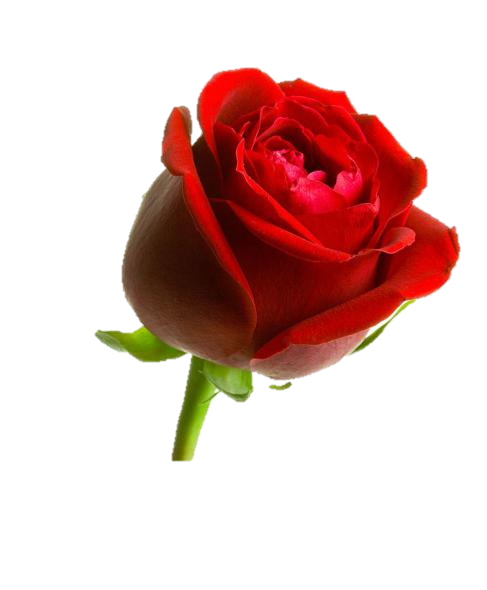 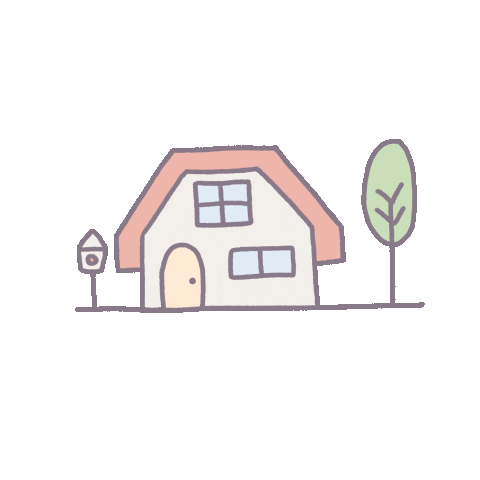 It’s yellow.
[Speaker Notes: - Click the house to go back.]
What colour are they?
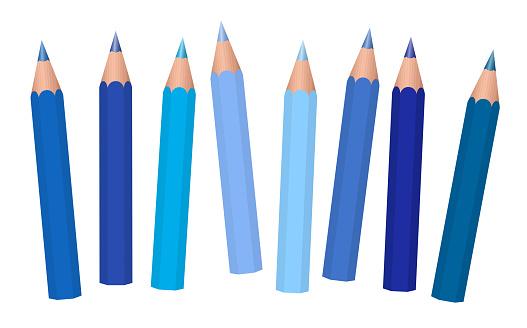 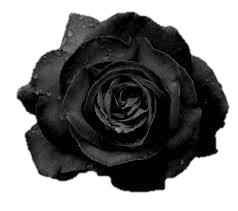 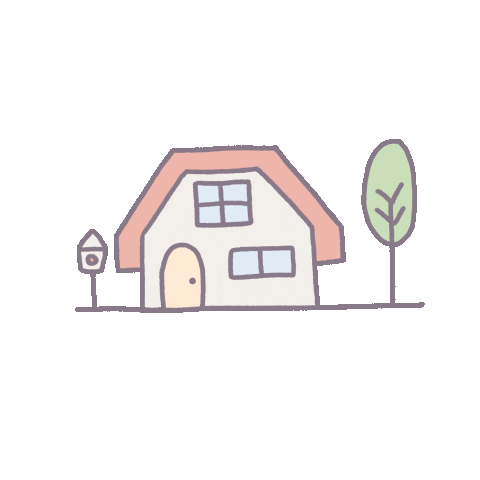 They’re blue.
[Speaker Notes: - Click the house to go back.]
What colour is it?
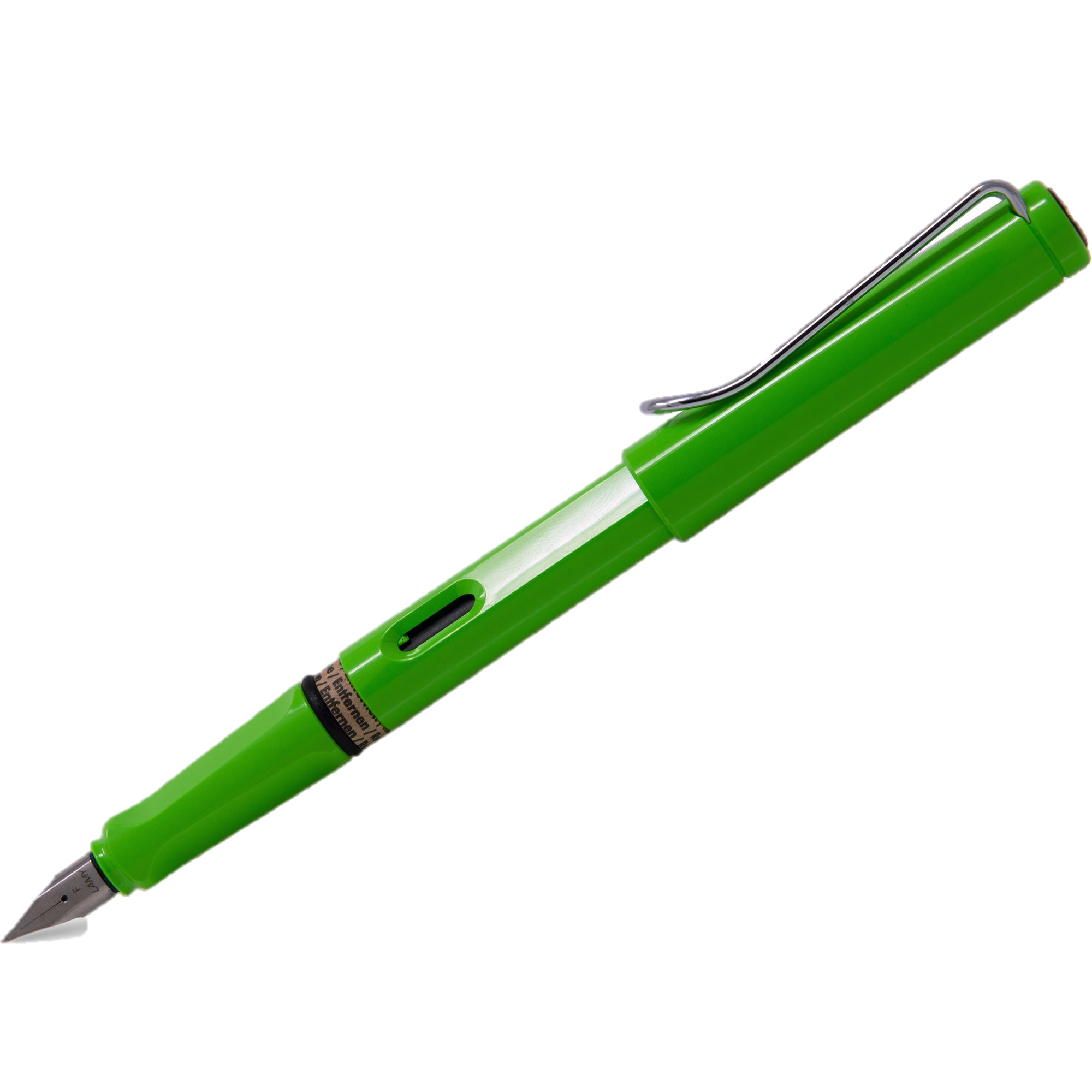 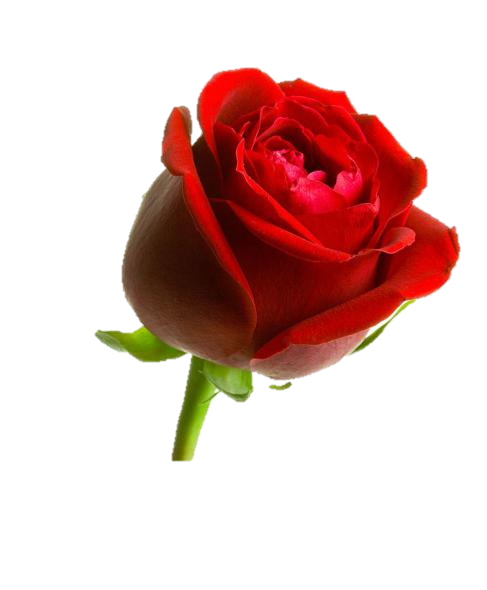 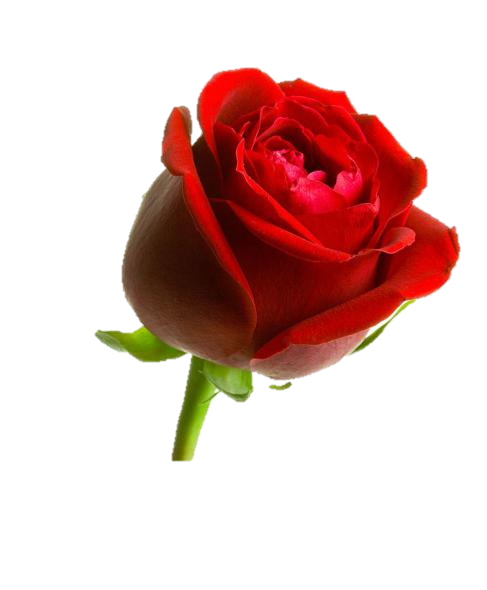 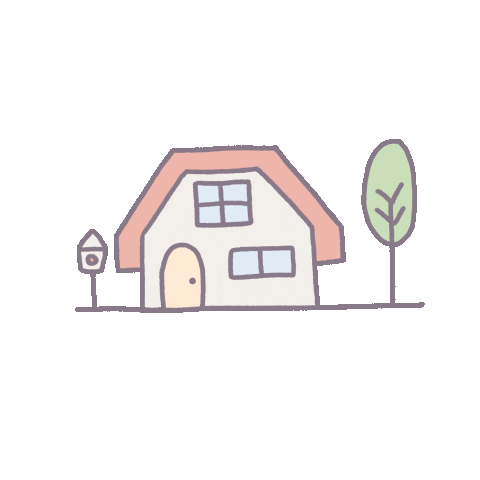 It’s green.
[Speaker Notes: - Click the house to go back.]
What colour are they?
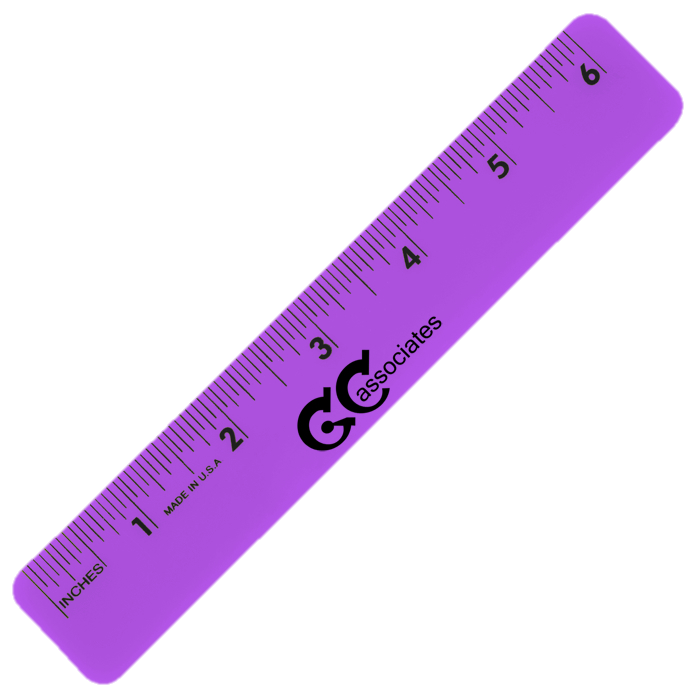 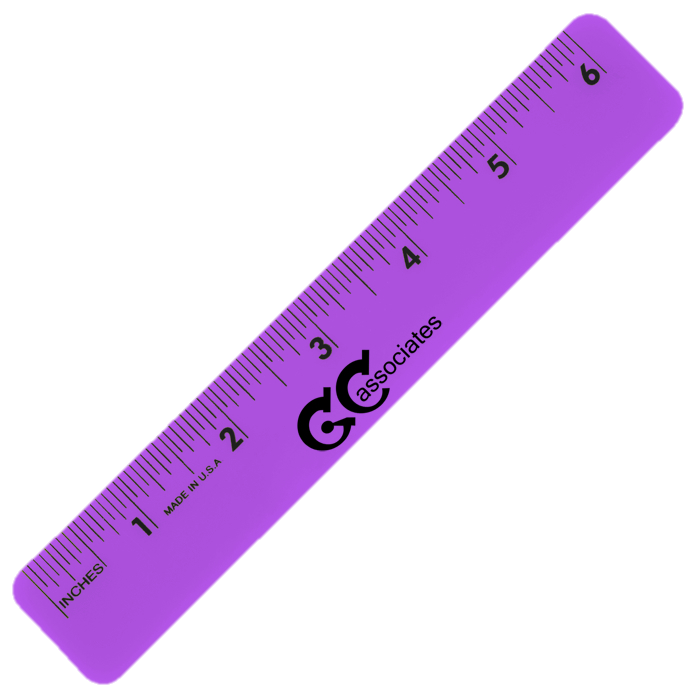 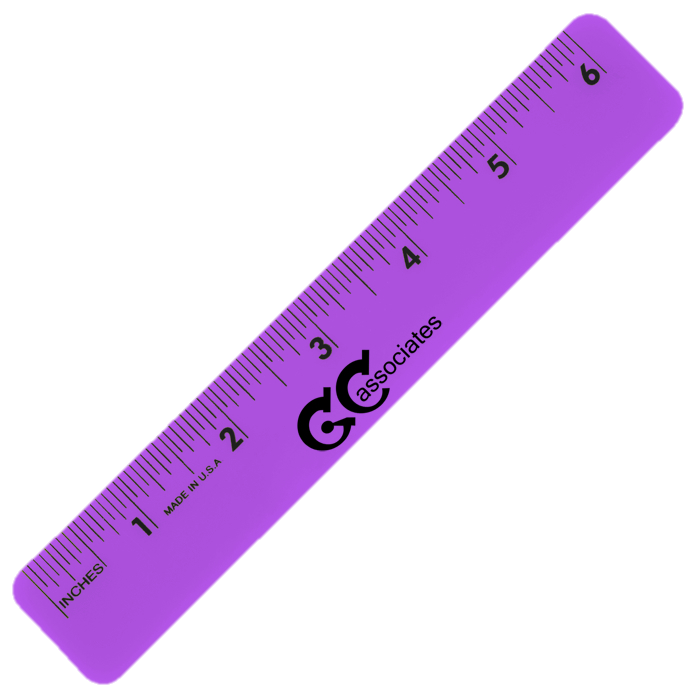 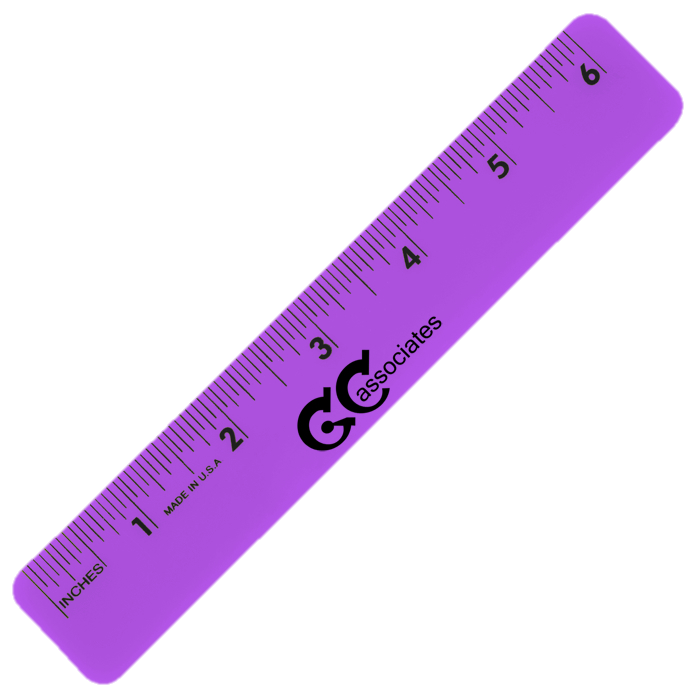 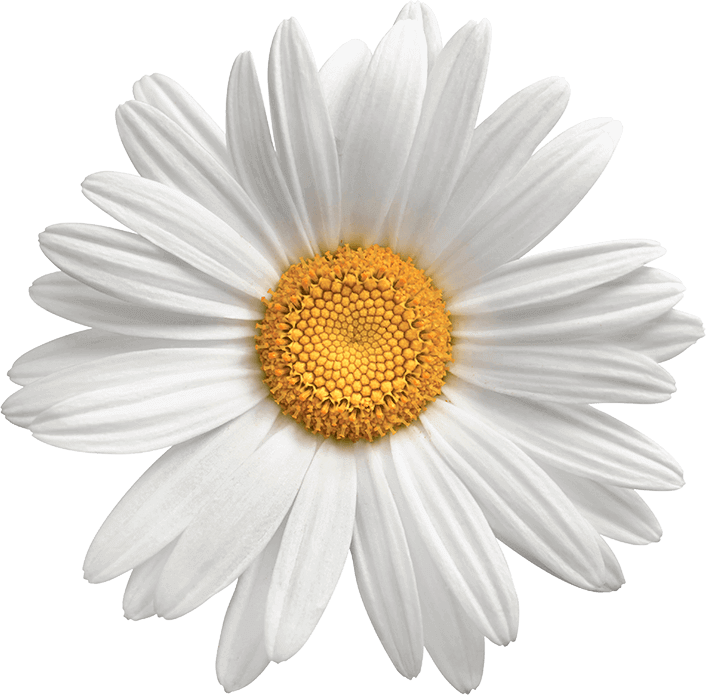 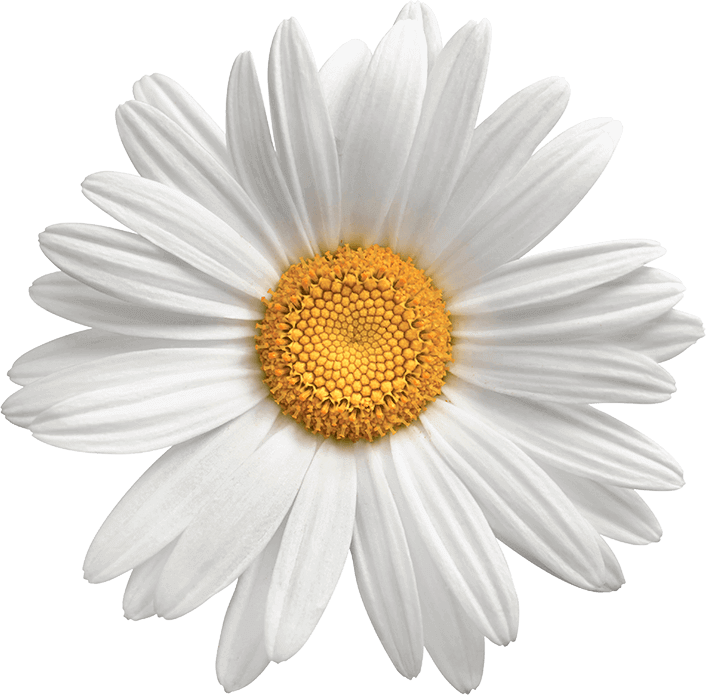 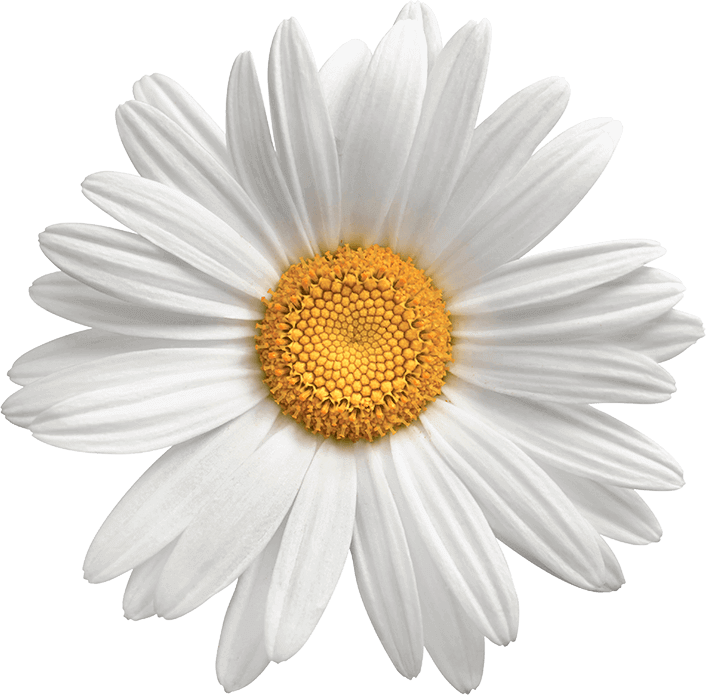 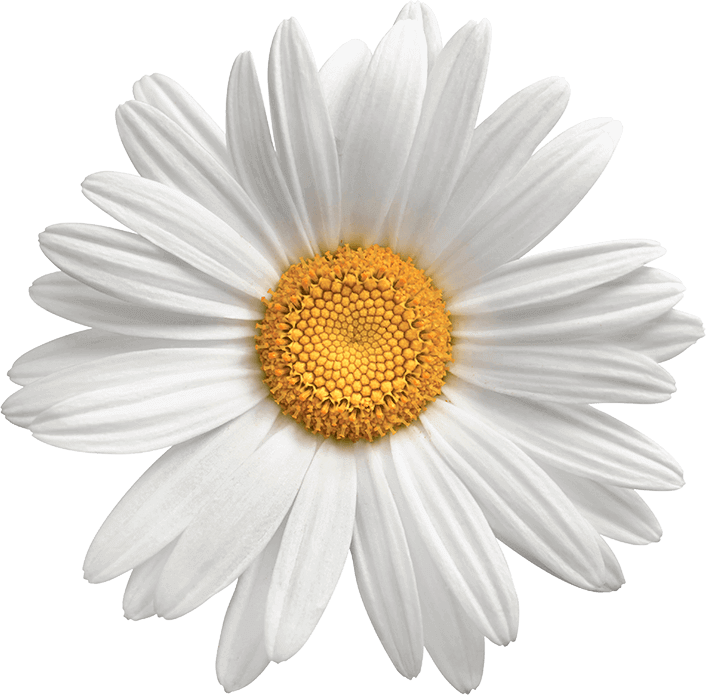 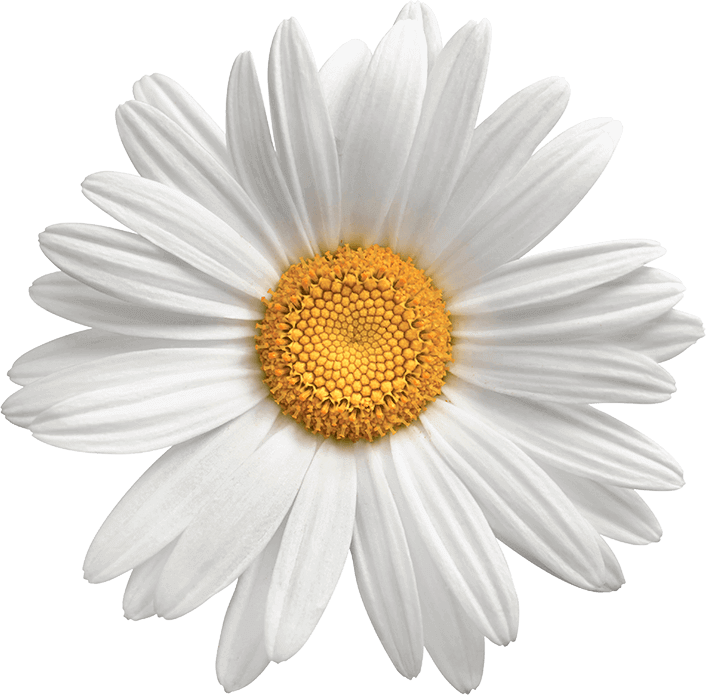 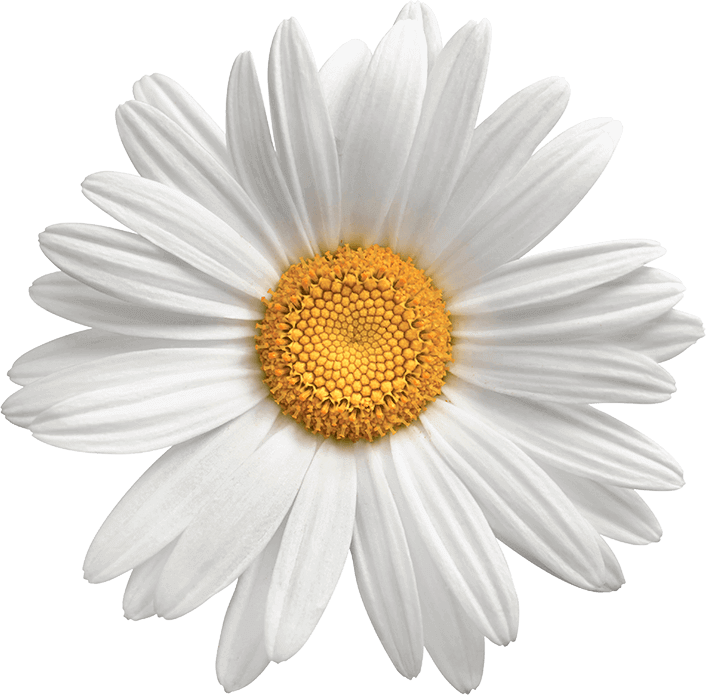 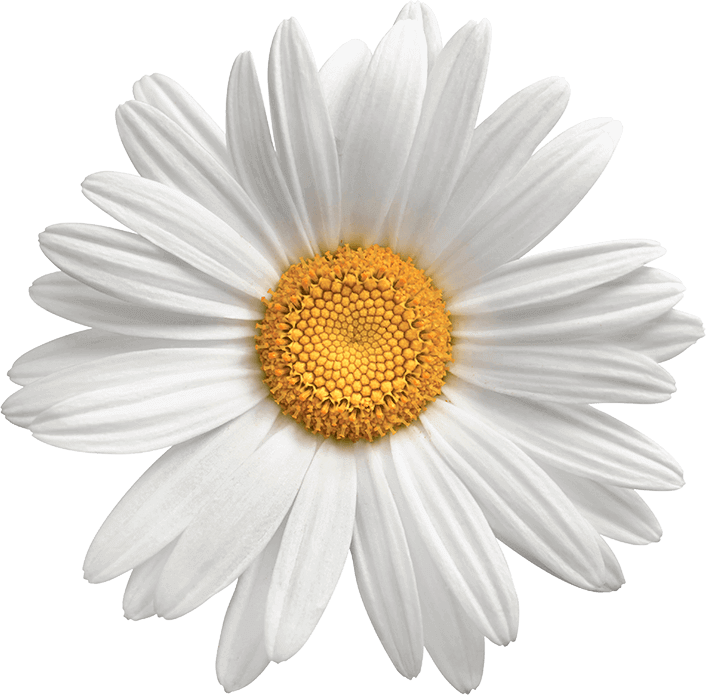 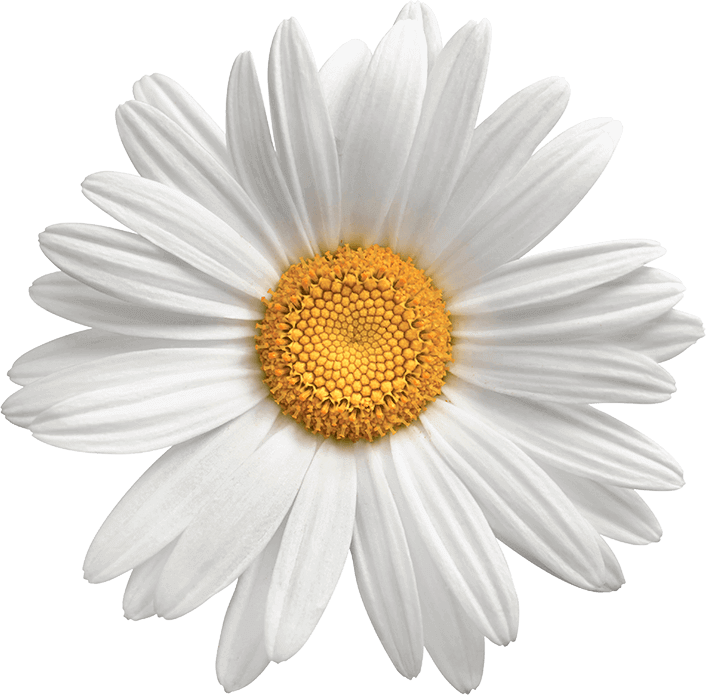 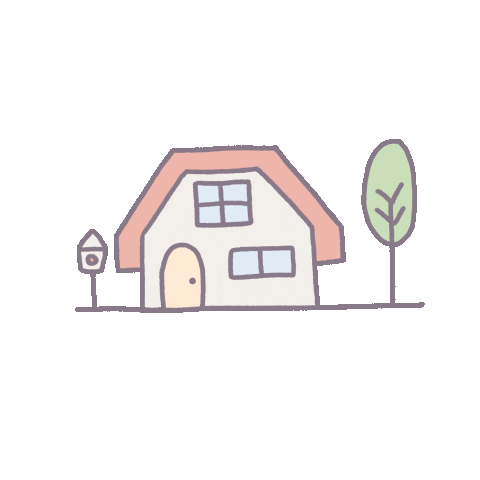 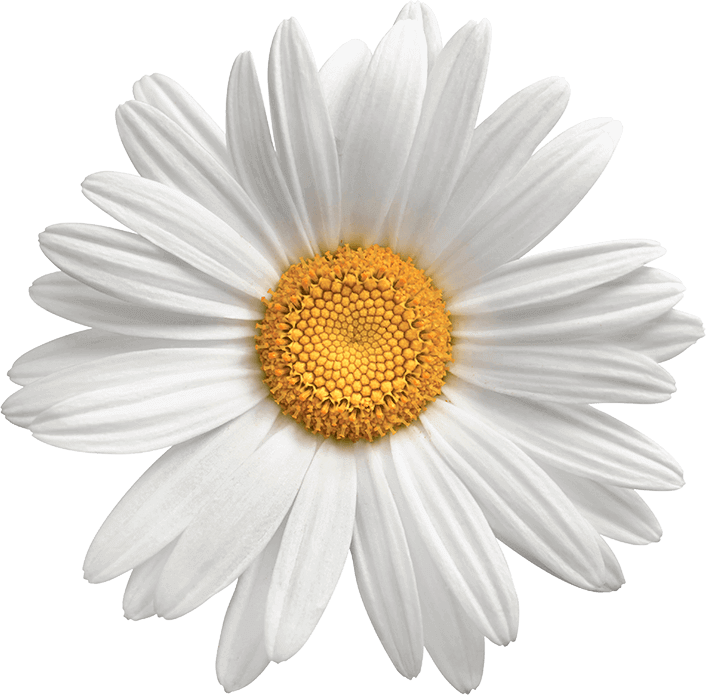 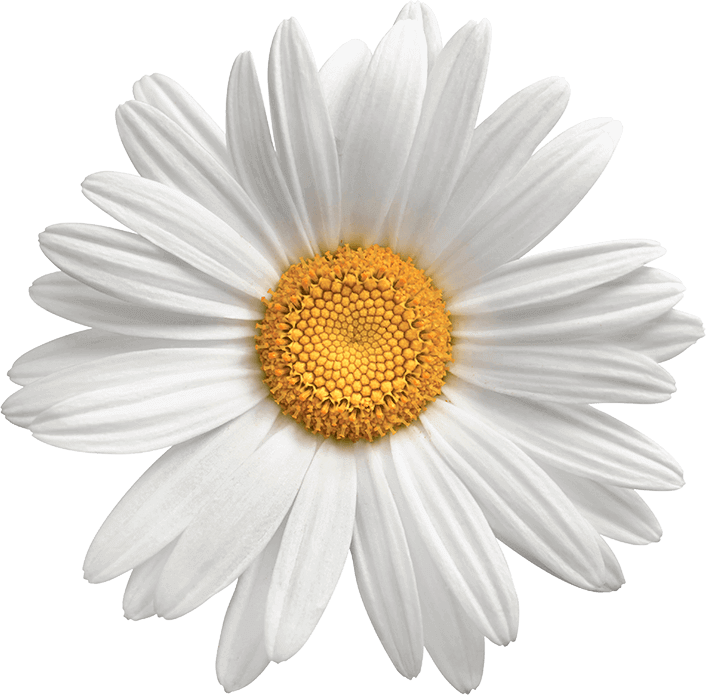 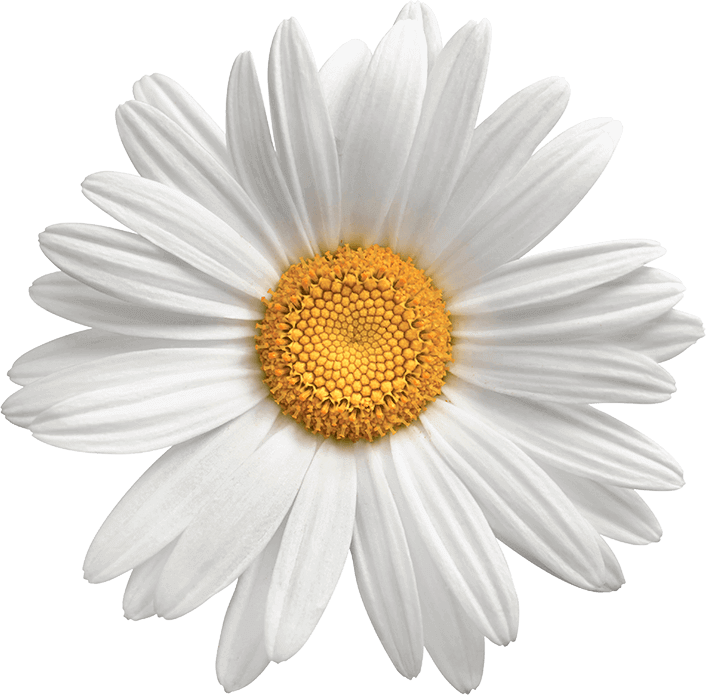 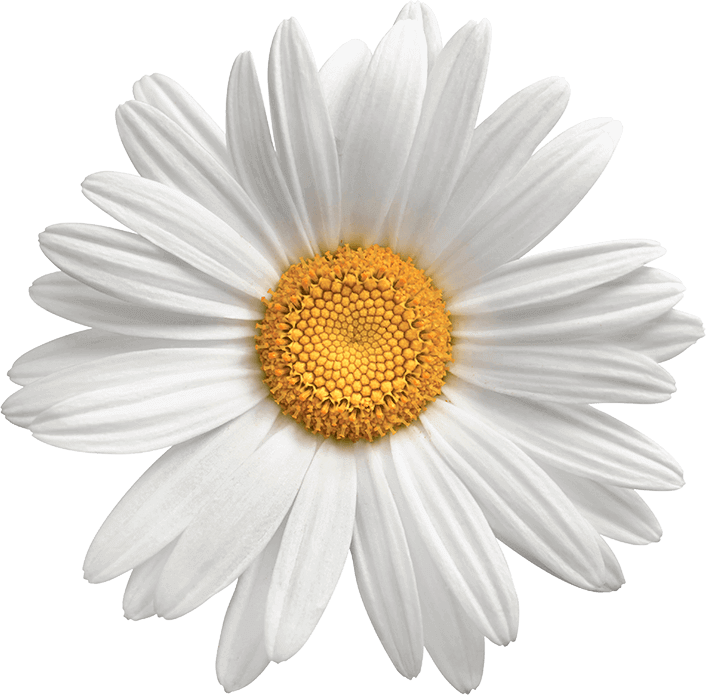 They’re purple.
[Speaker Notes: - Click the house to go back.]
What colour are they?
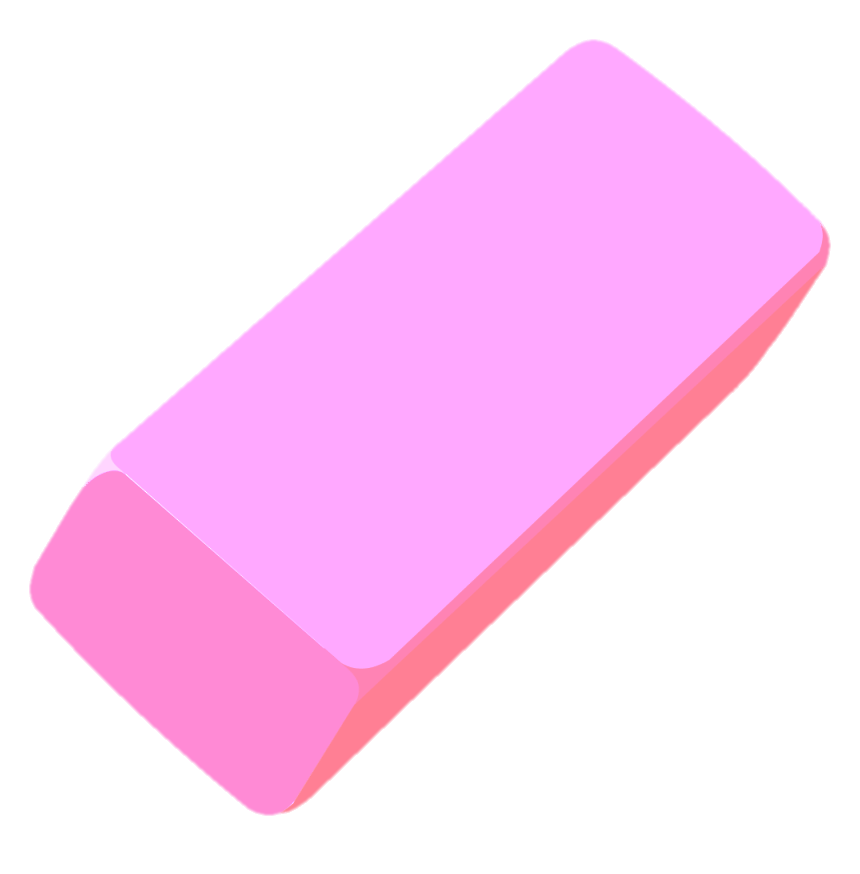 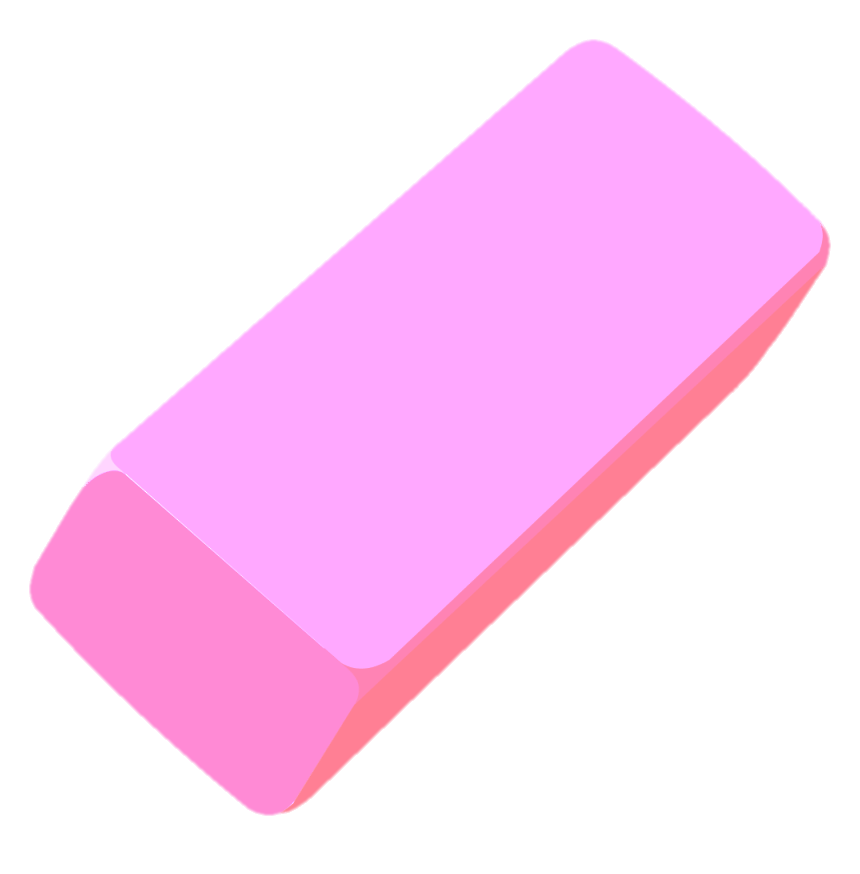 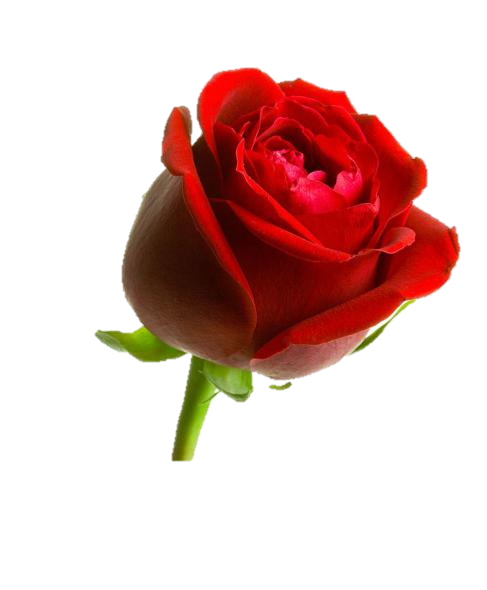 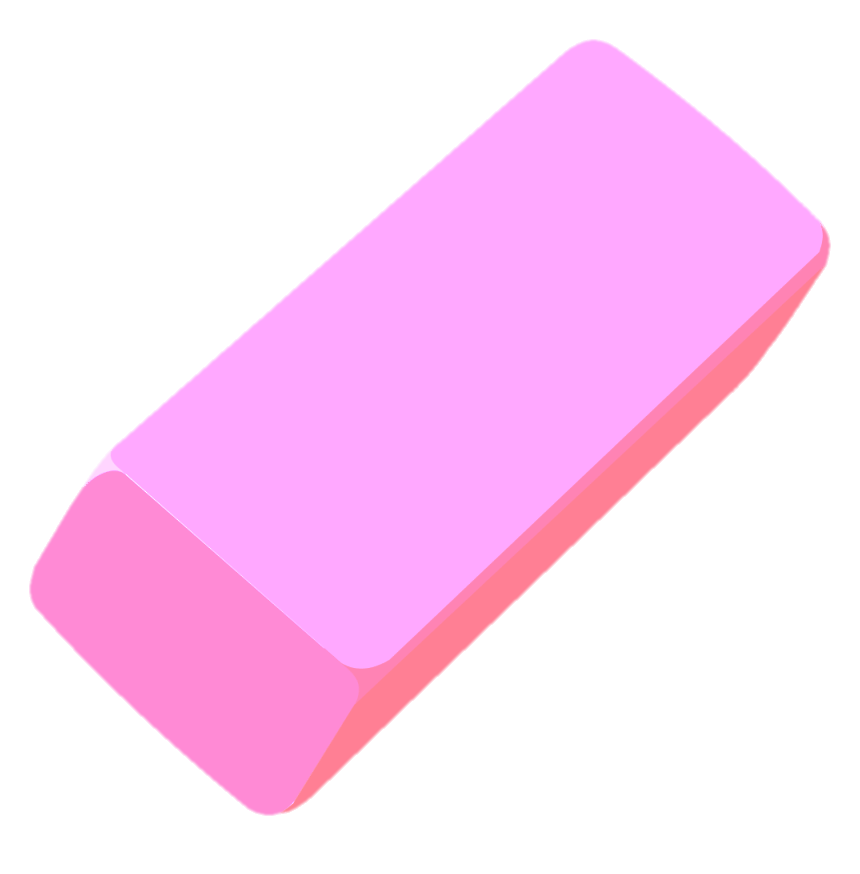 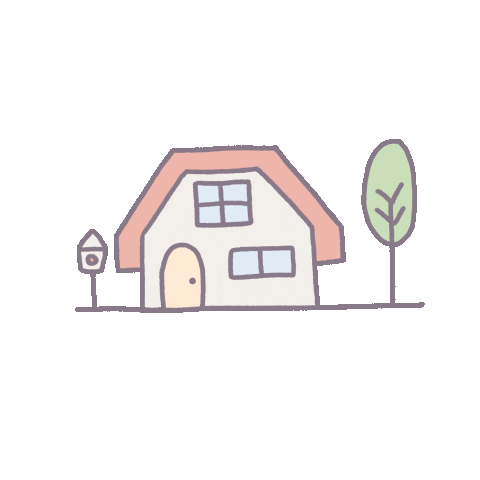 They’re pink.
[Speaker Notes: - Click the house to go back.]
What colour is it?
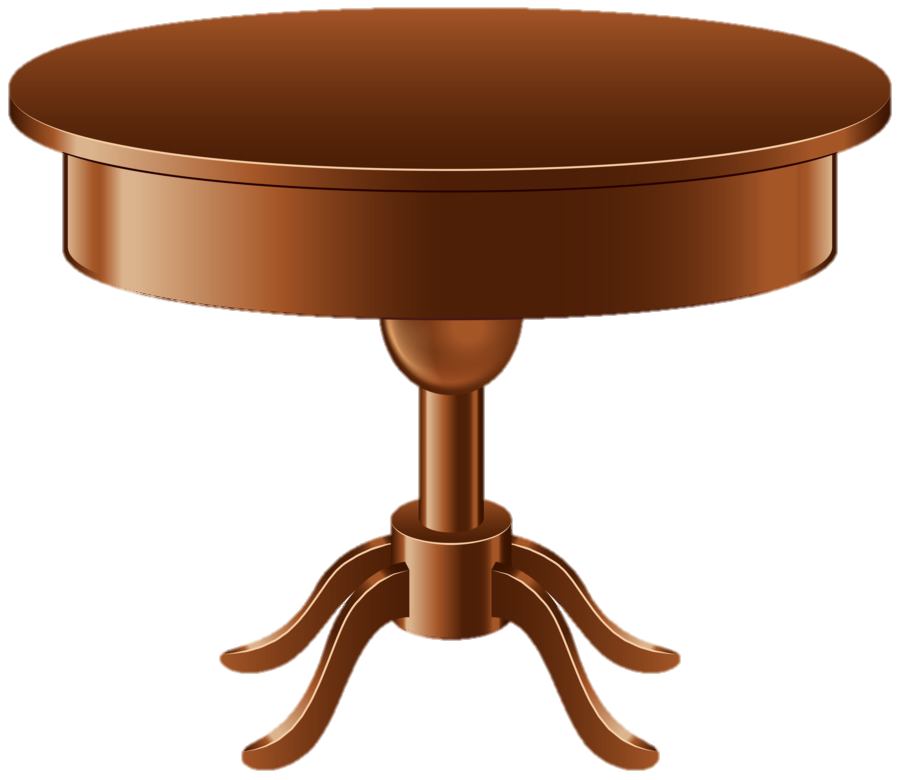 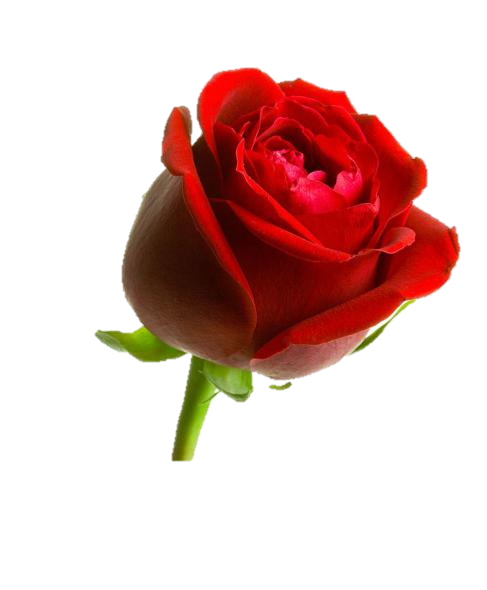 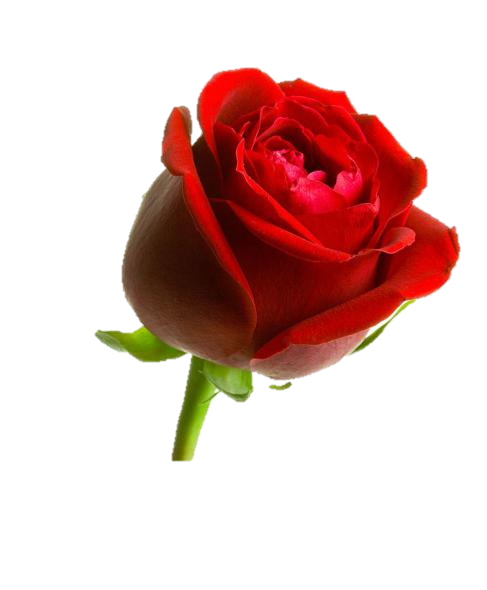 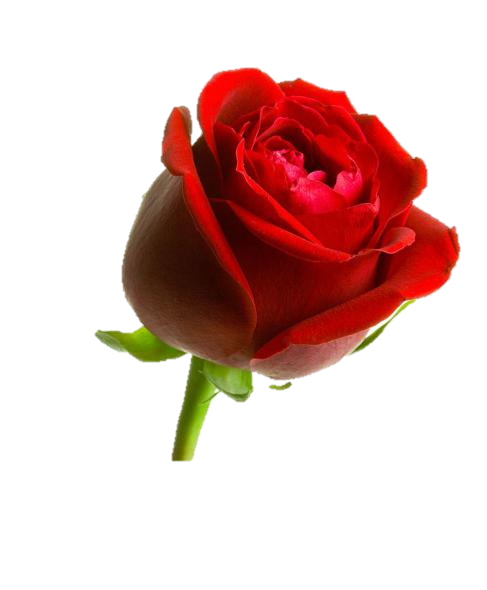 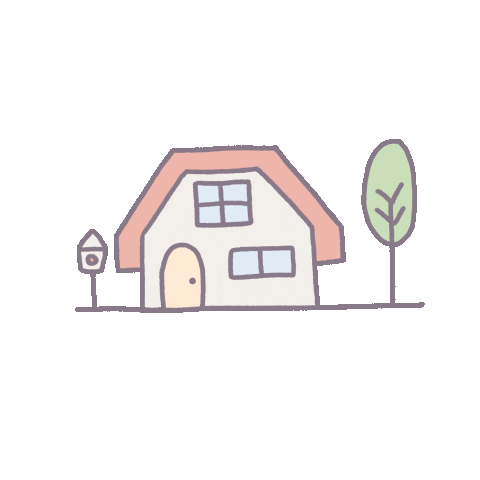 It’s brown.
[Speaker Notes: - Click the house to go back.]
What colour are they?
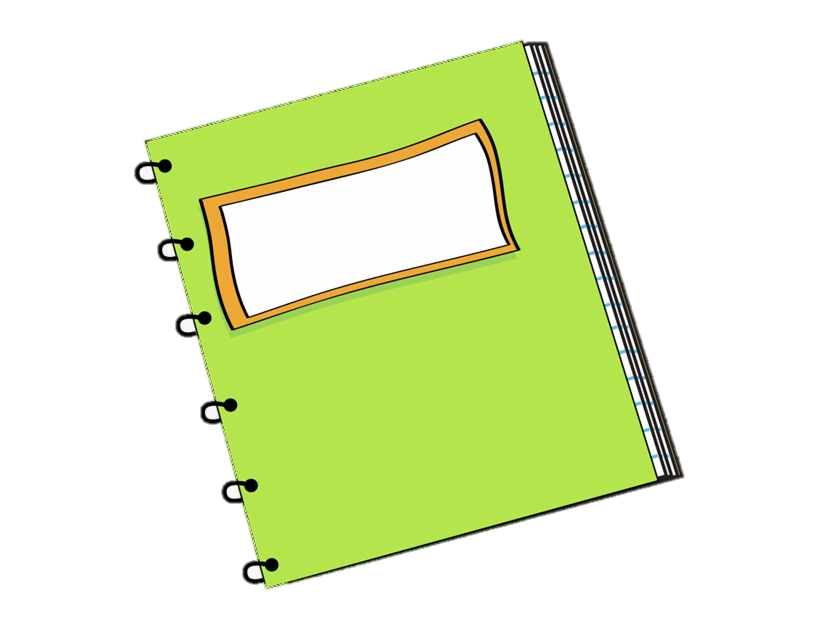 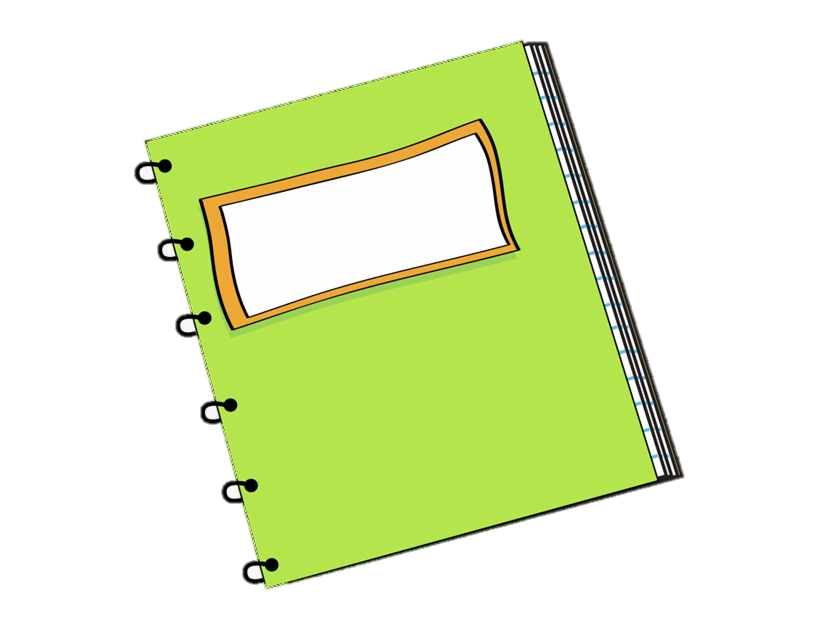 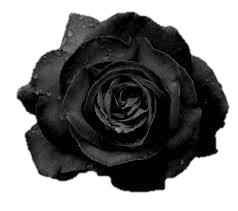 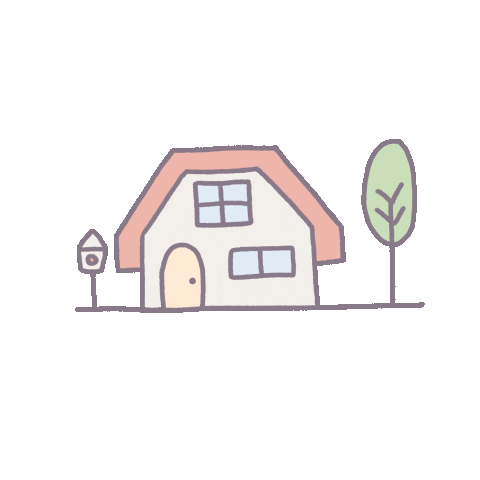 They’re green.
[Speaker Notes: - Click the house to go back.]
What colour is it?
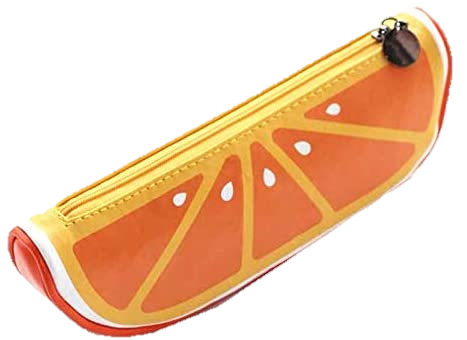 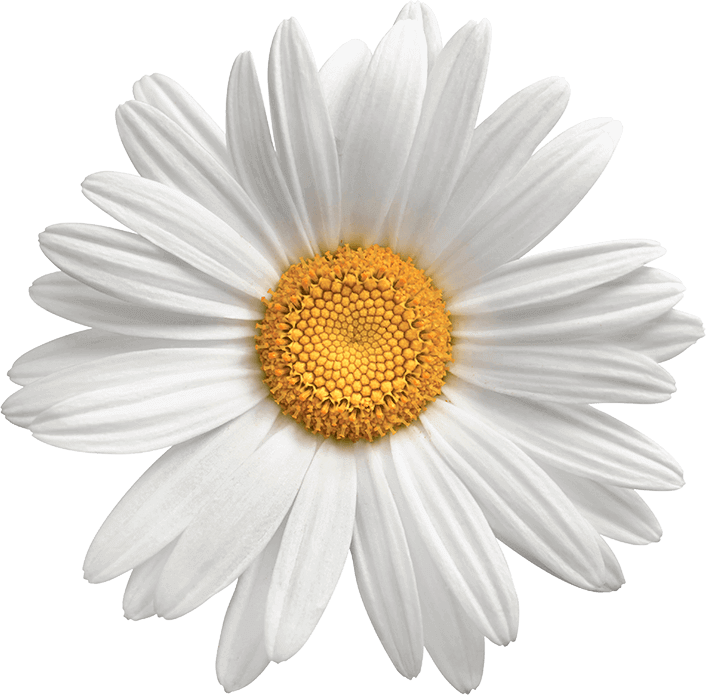 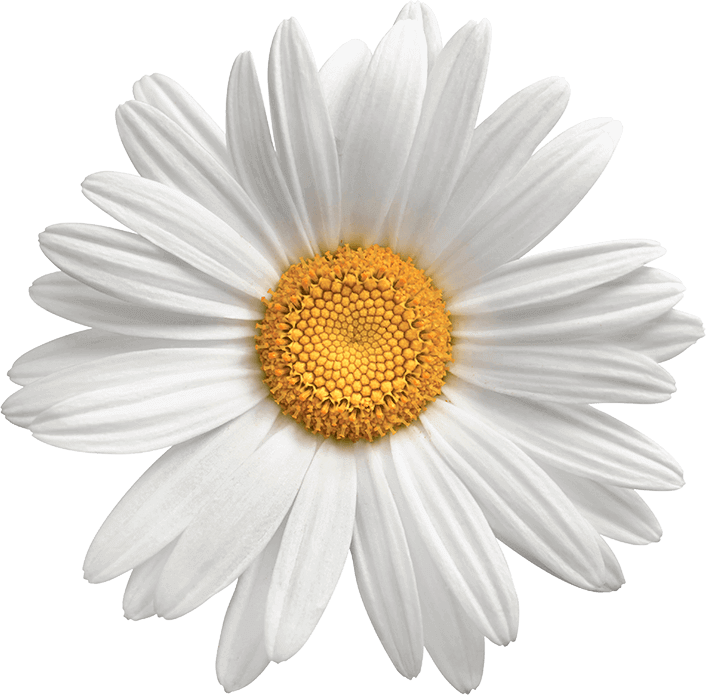 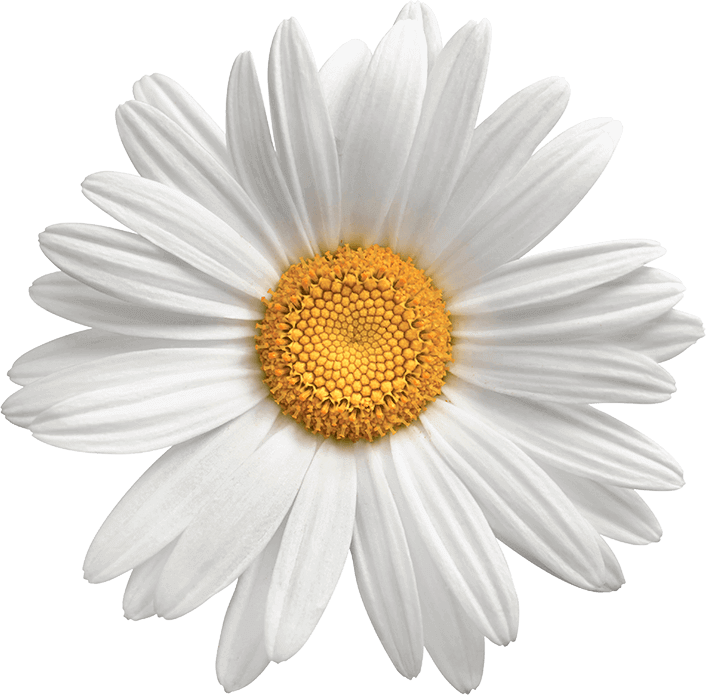 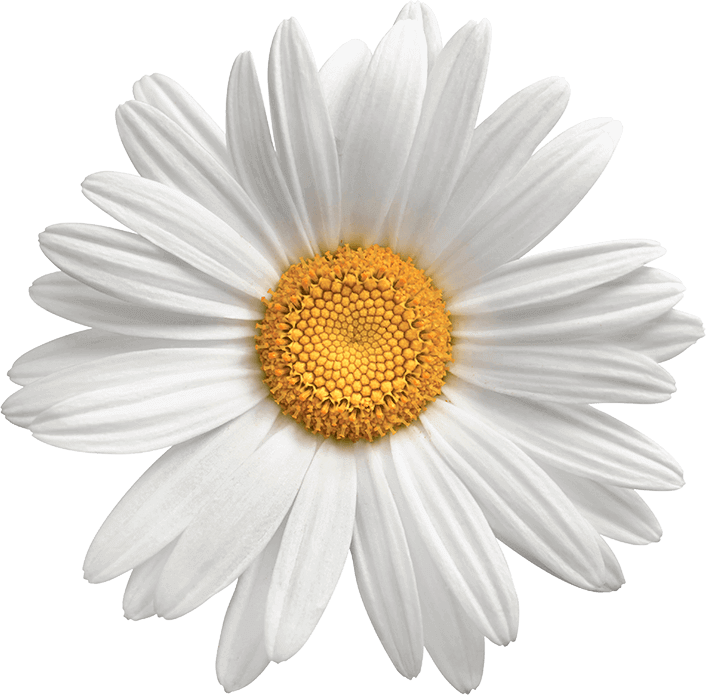 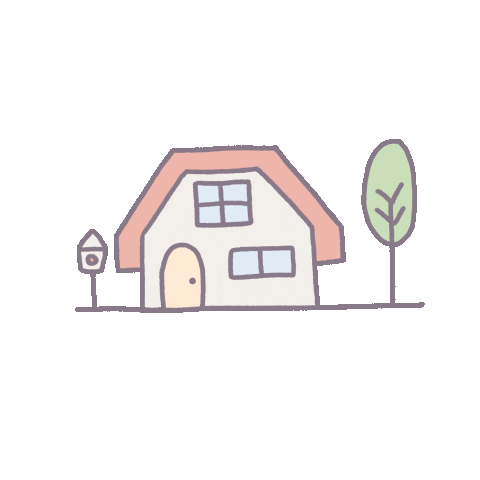 It’s orange.
[Speaker Notes: - Click the house to go back.]
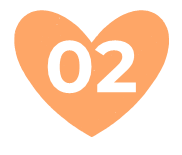 Read and tick.
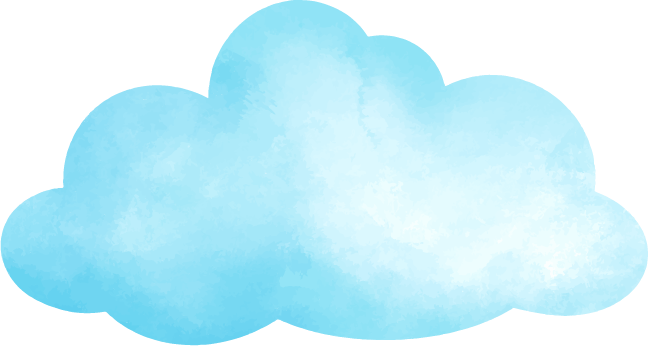 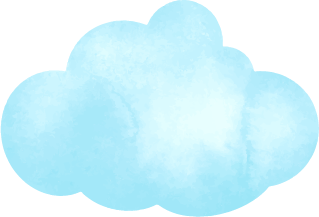 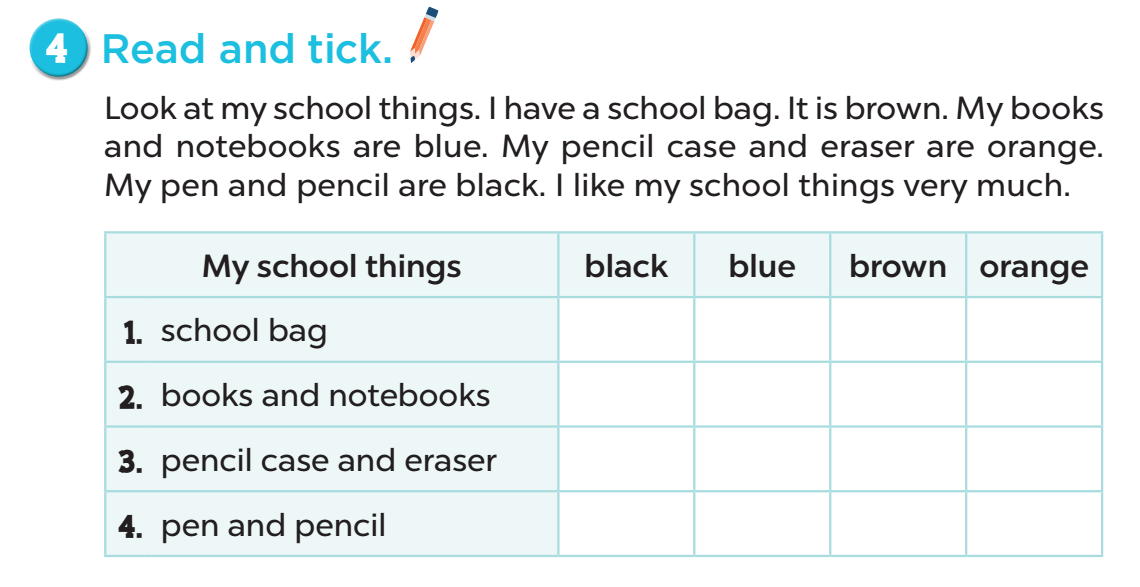 1
4
3
2
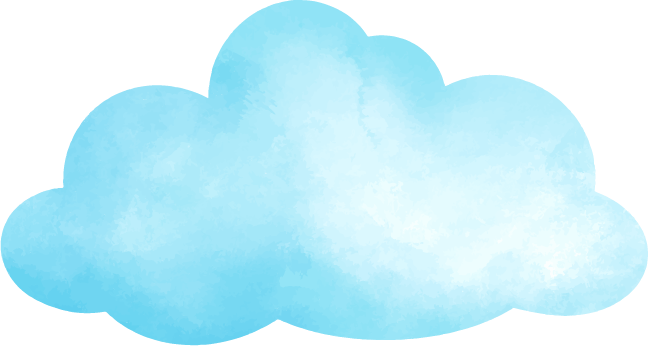 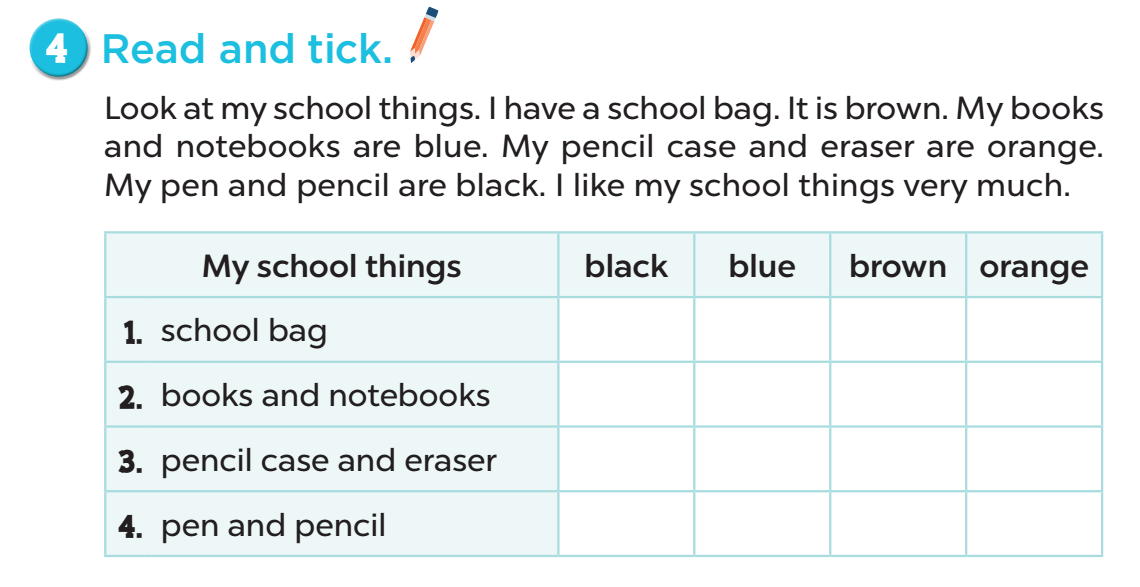 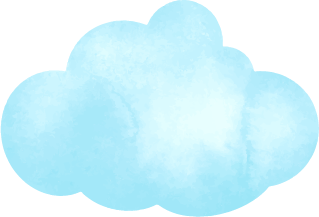 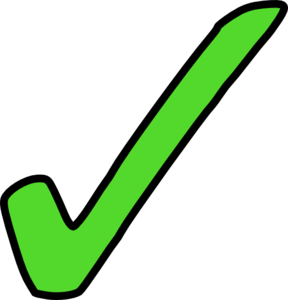 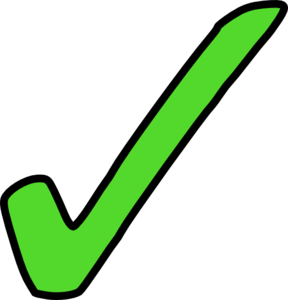 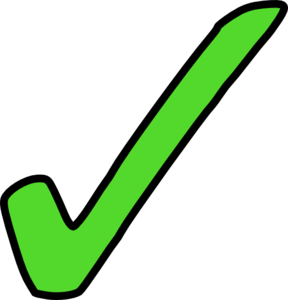 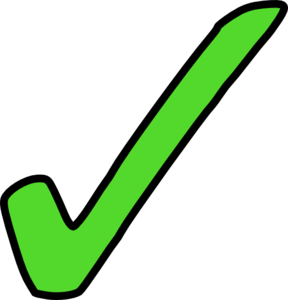 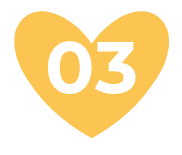 Let’s write.
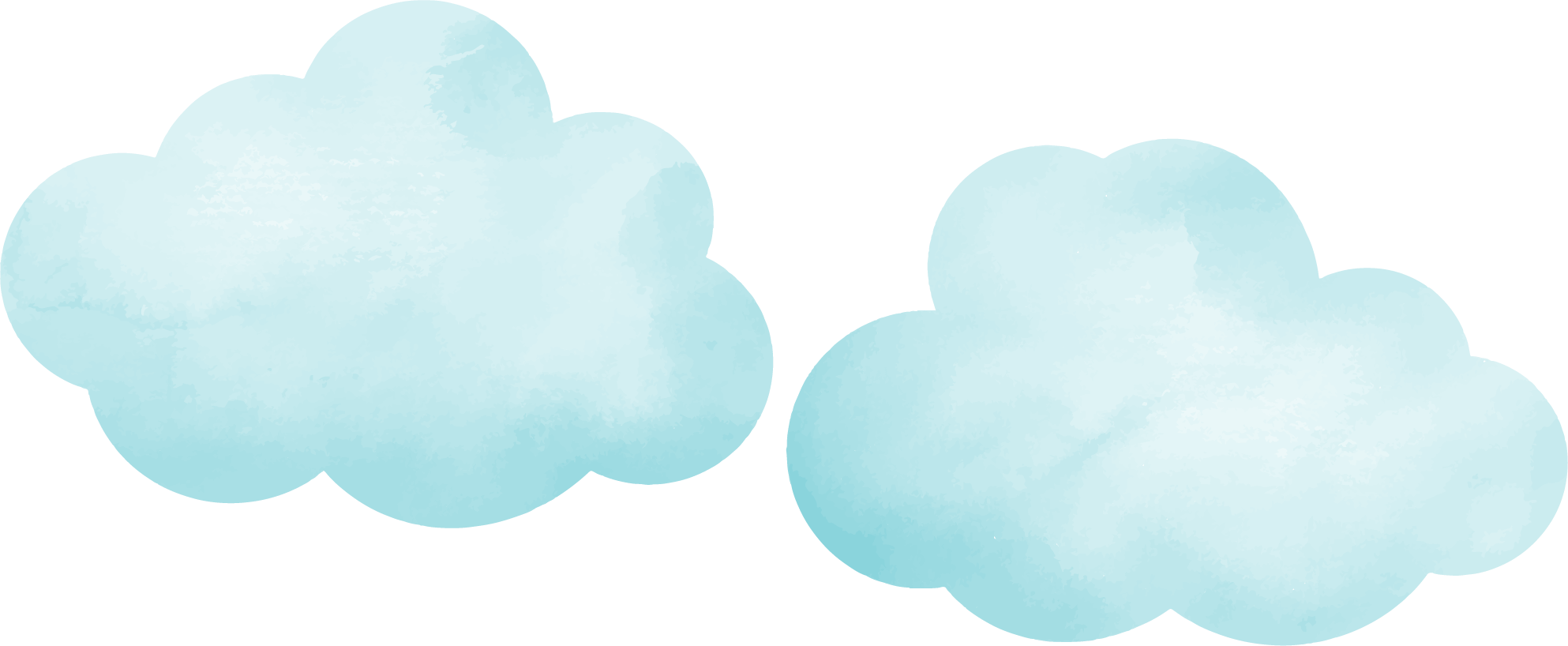 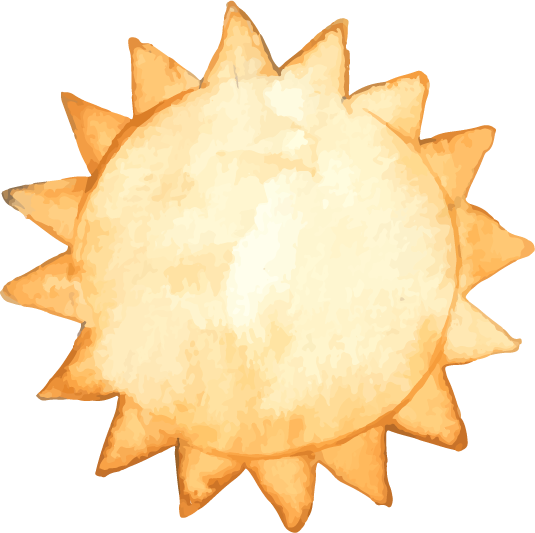 Work in pairs.
Look and make sentences.
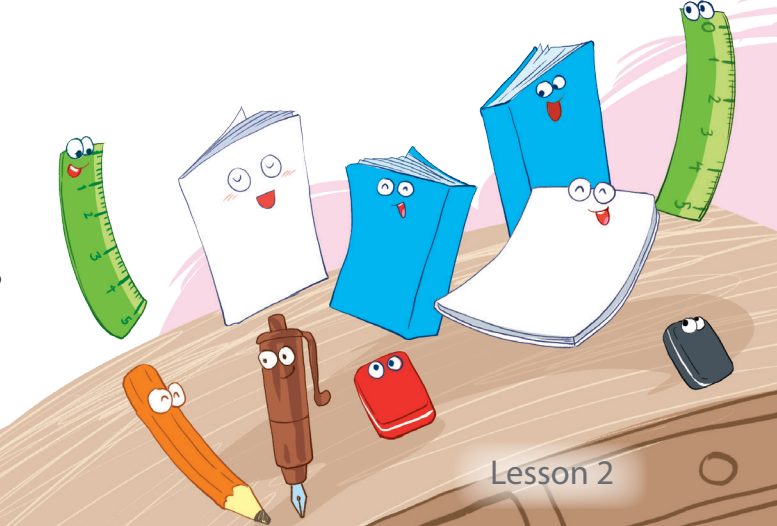 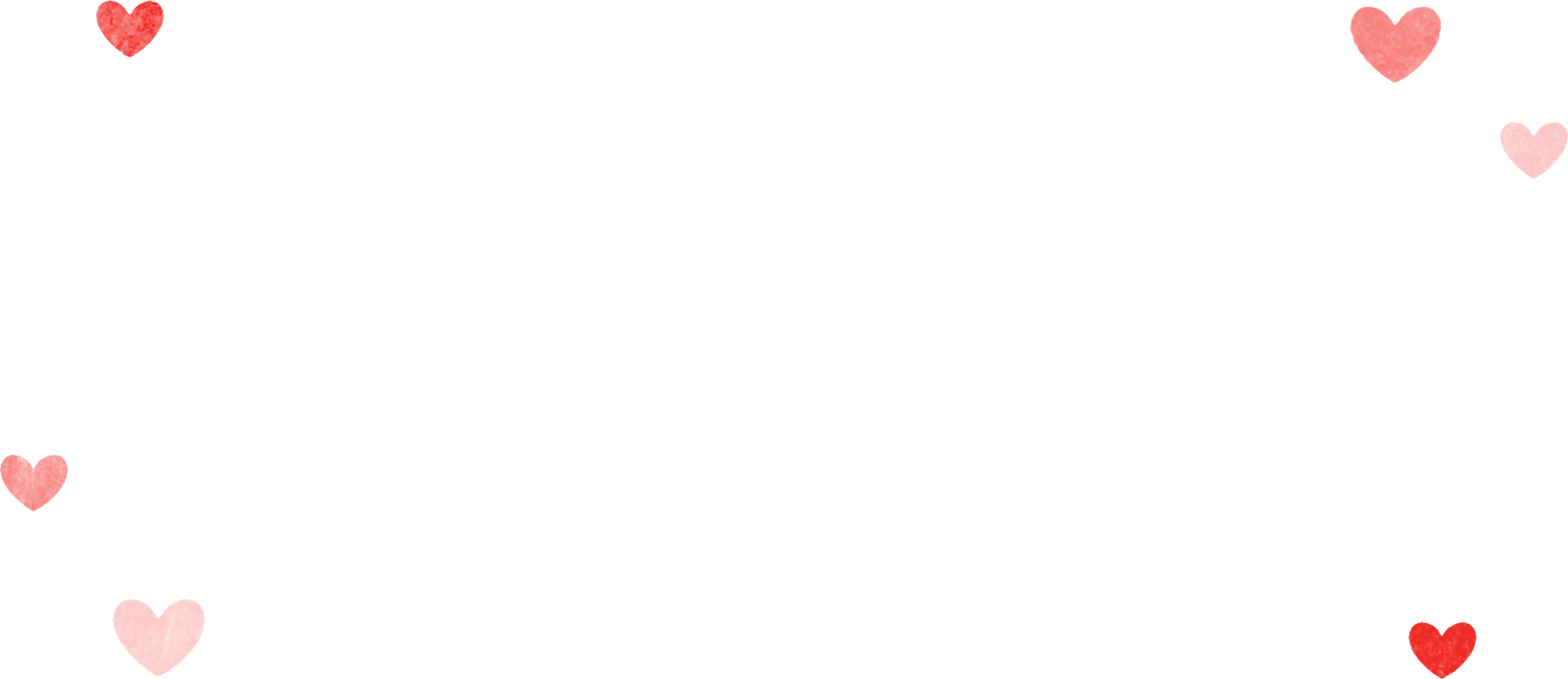 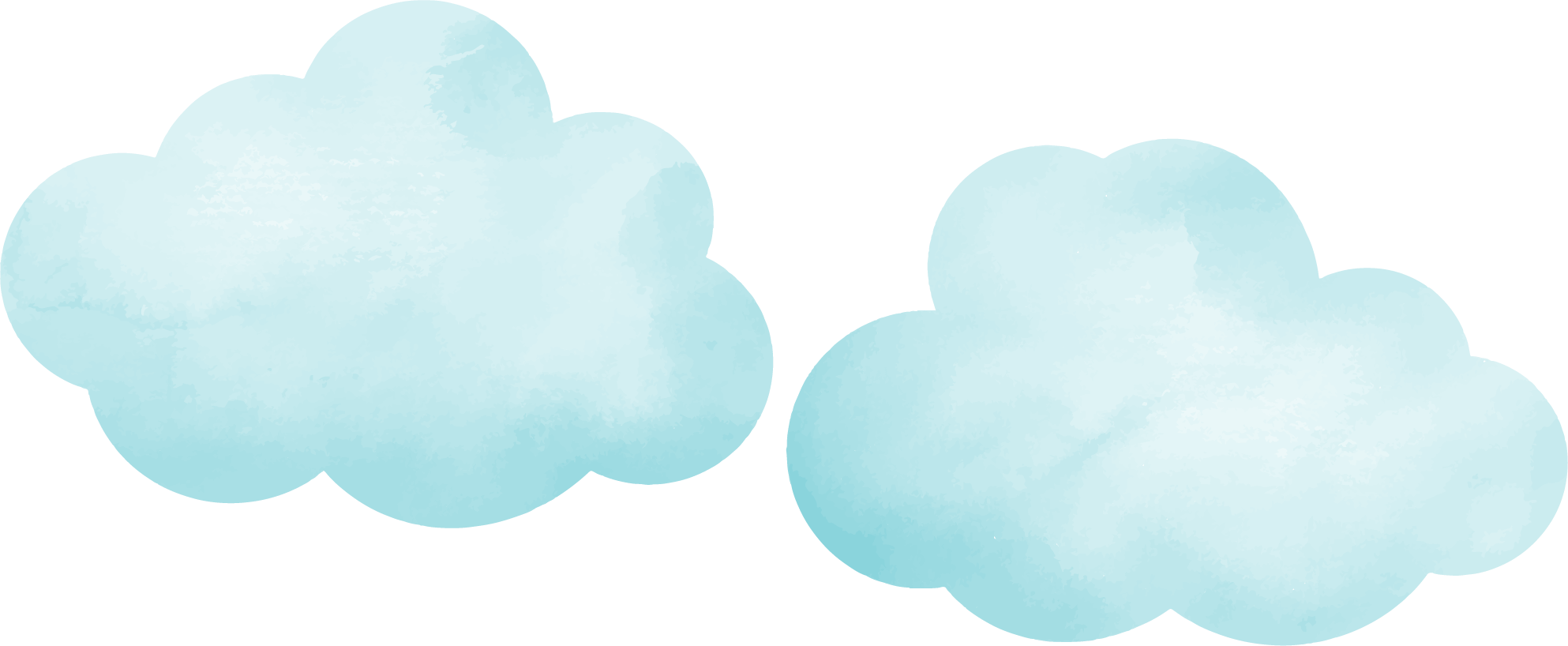 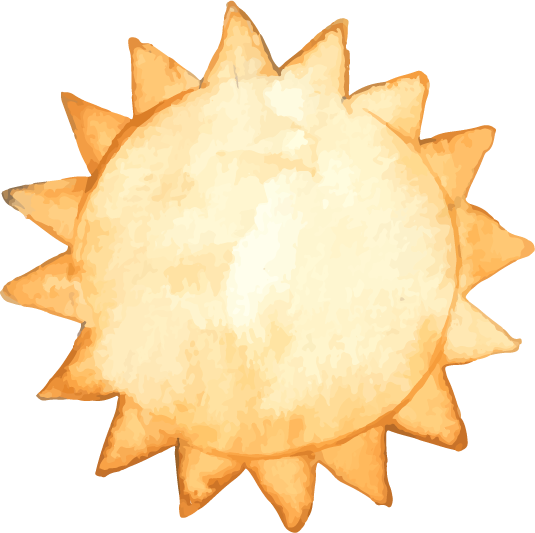 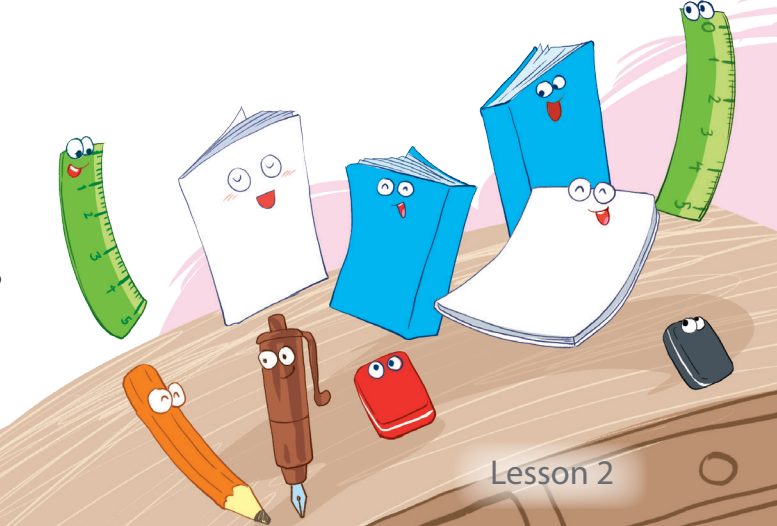 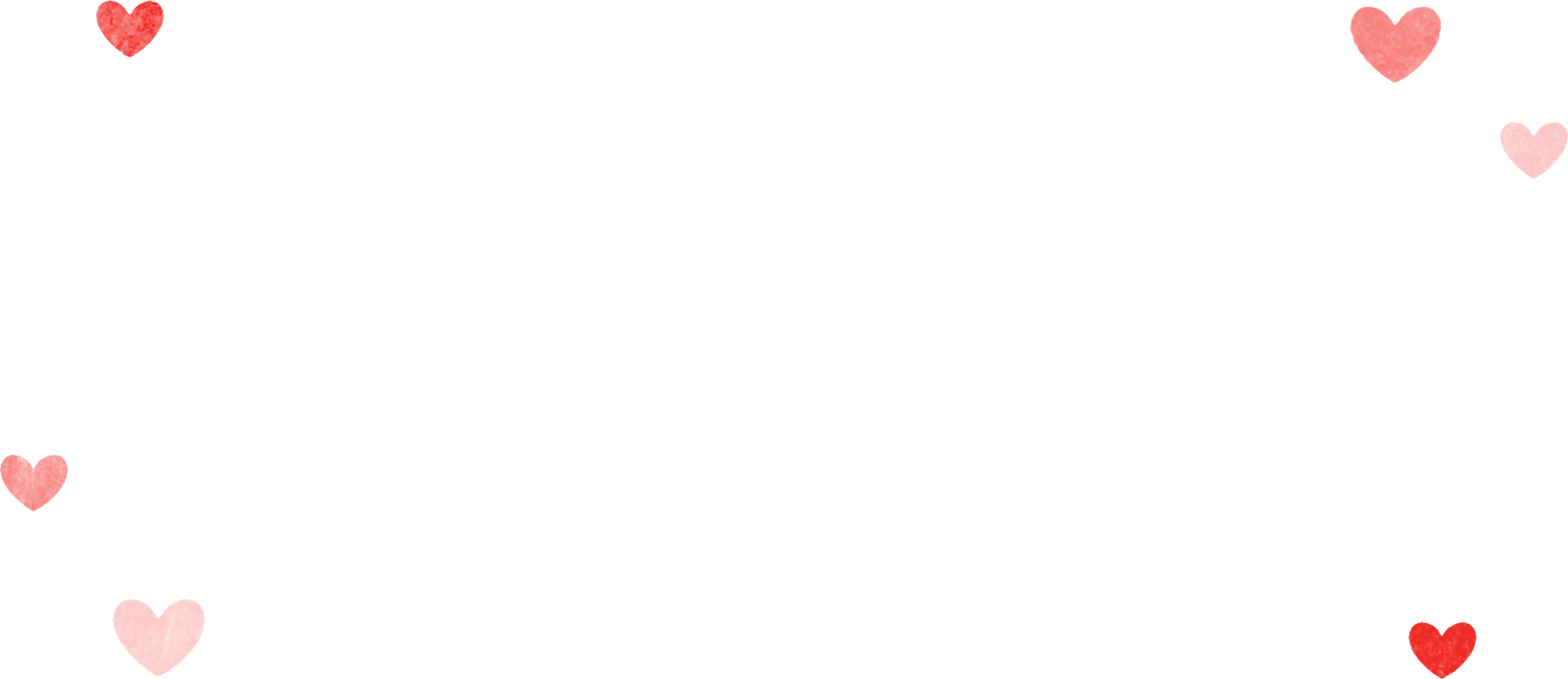 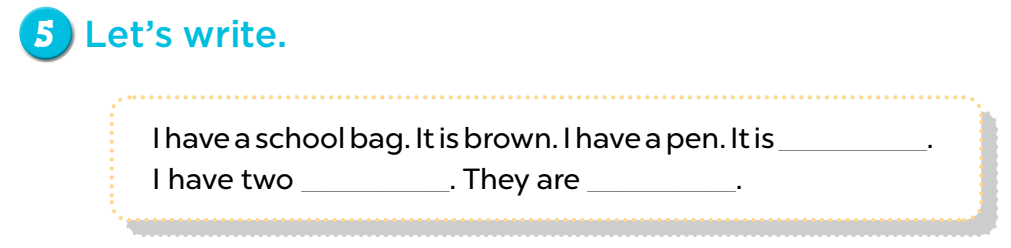 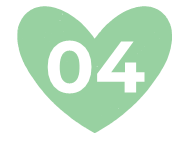 Project
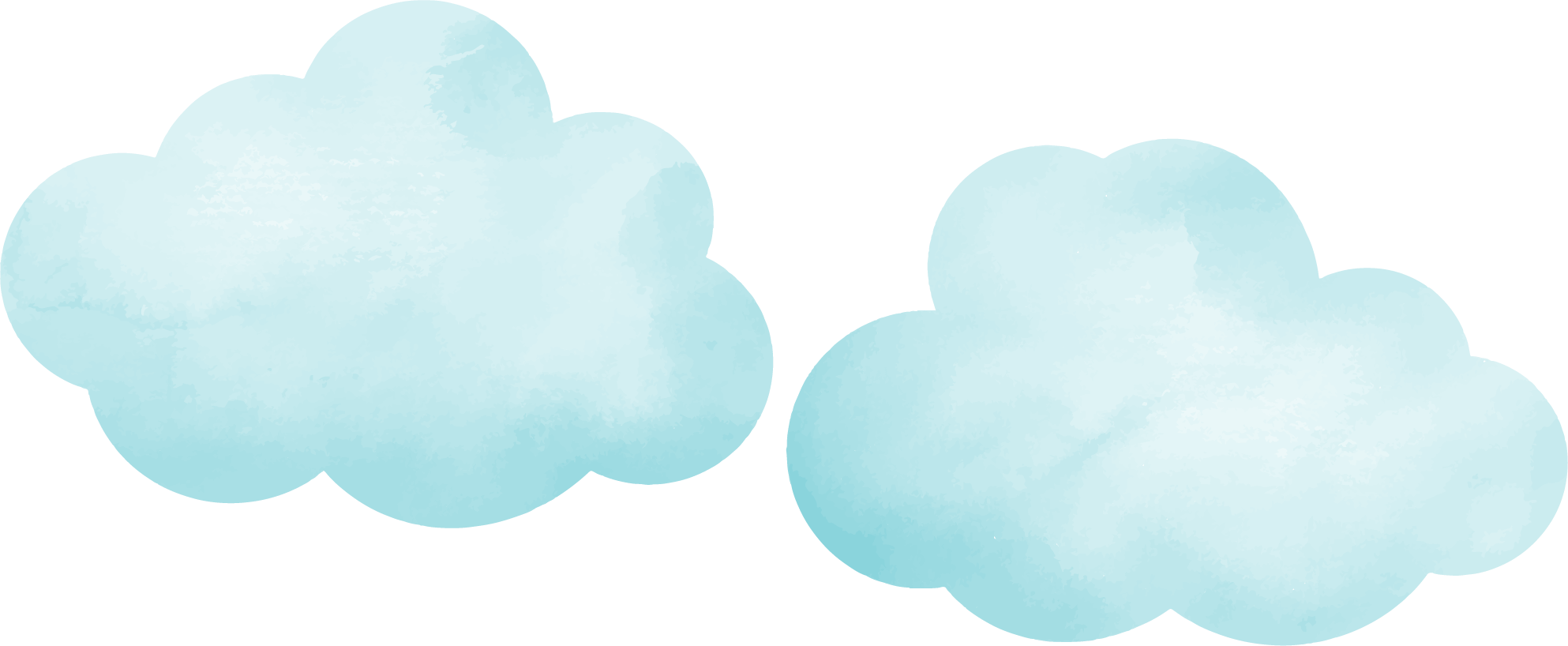 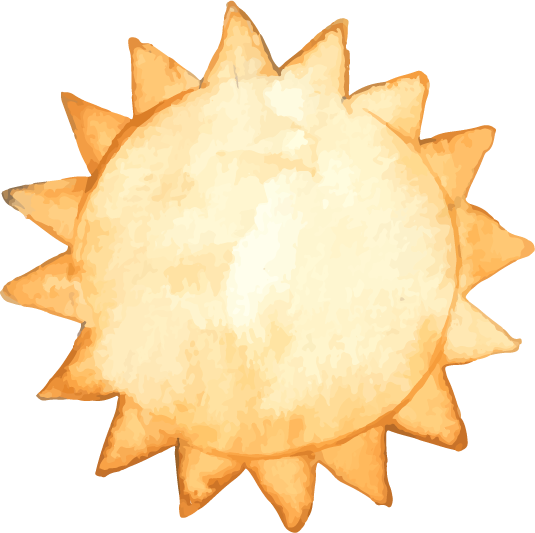 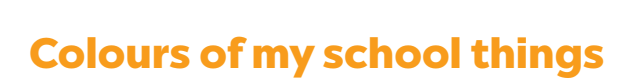 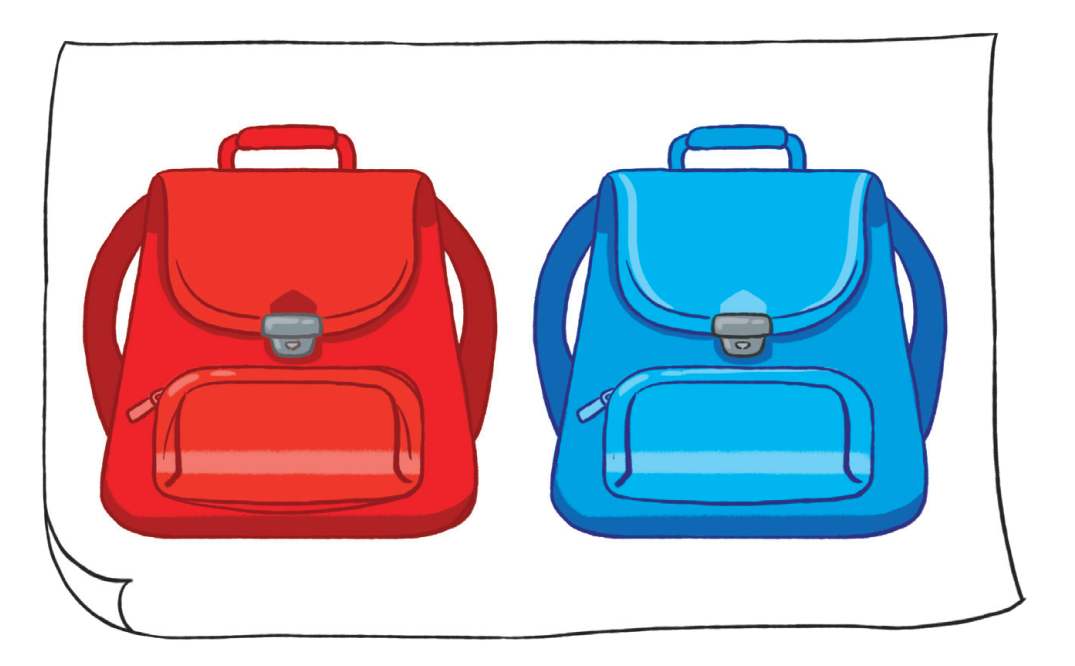 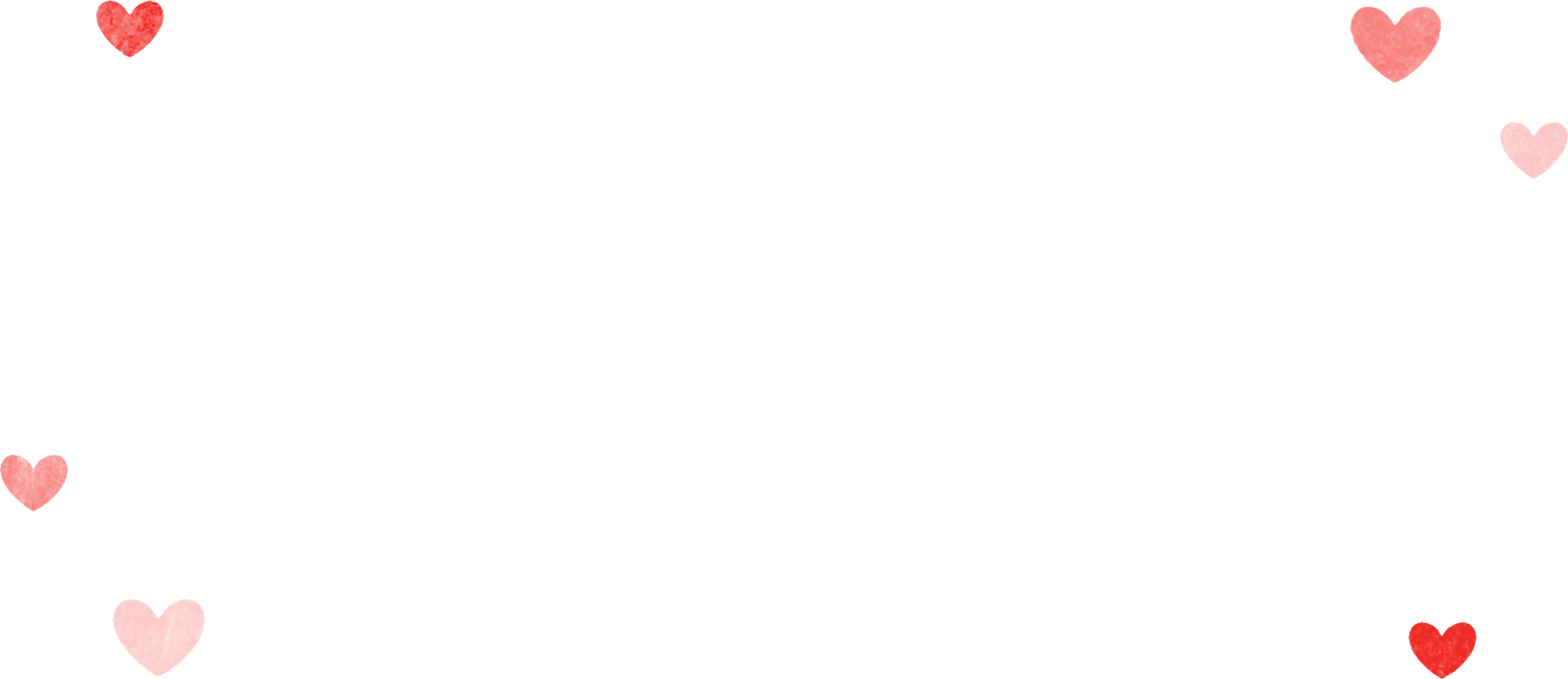 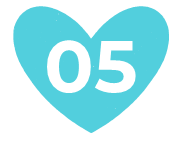 Fun corner and wrap-up
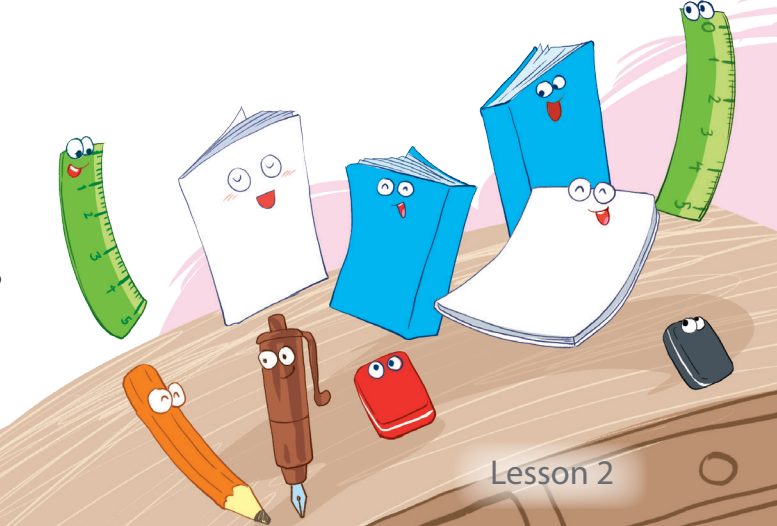 Ruler
Notebook
Pen
Eraser
Pencil
[Speaker Notes: Ask the pupils to make some labels/ word cards of the school things and put them on the real objects round the class. Invite a few pupils to read the sentences aloud and show their real objects to the class. Praise and encourage the pupils.]
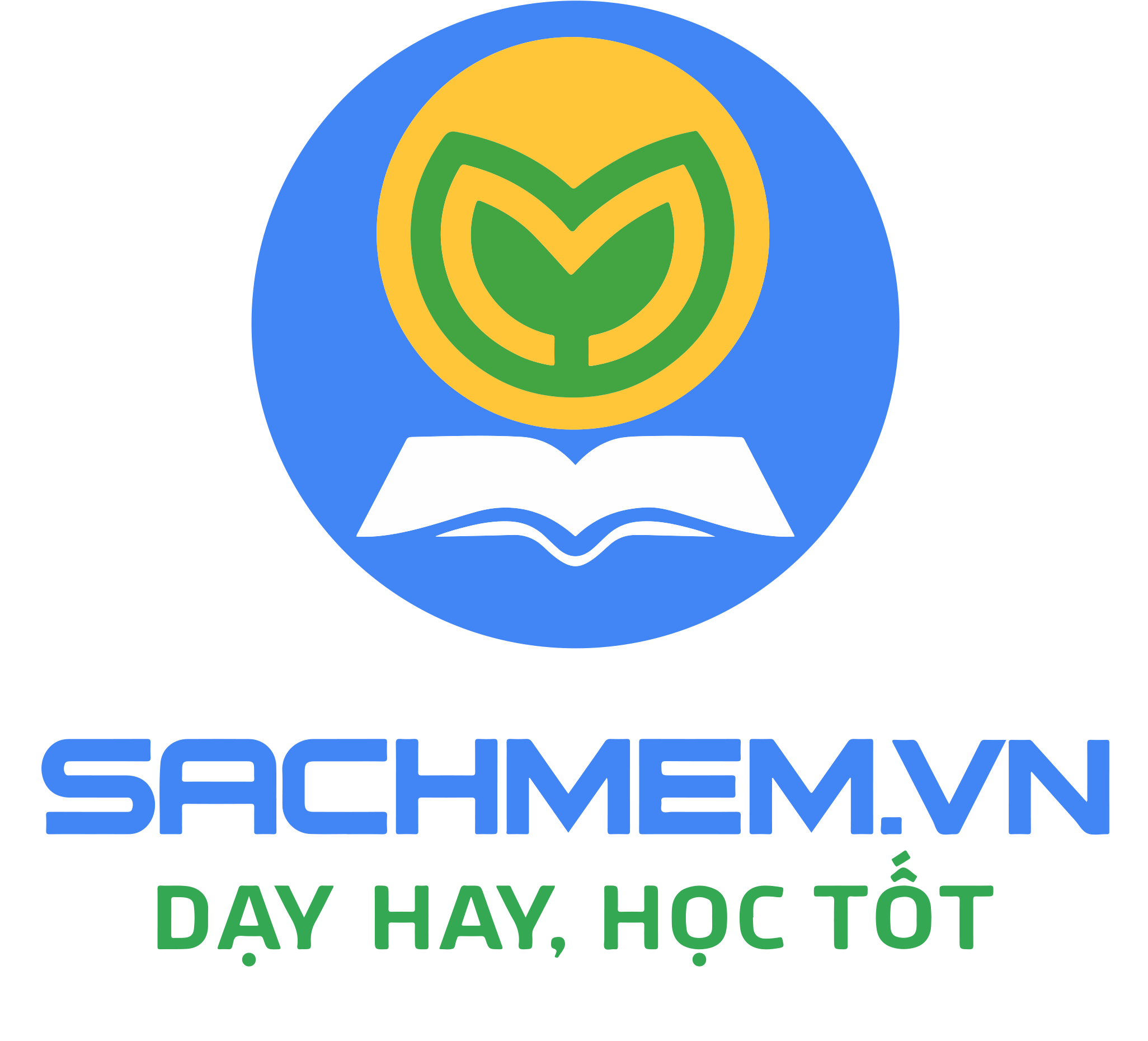 Website: sachmem.vn
Fanpage: www.facebook.com/sachmem.vn